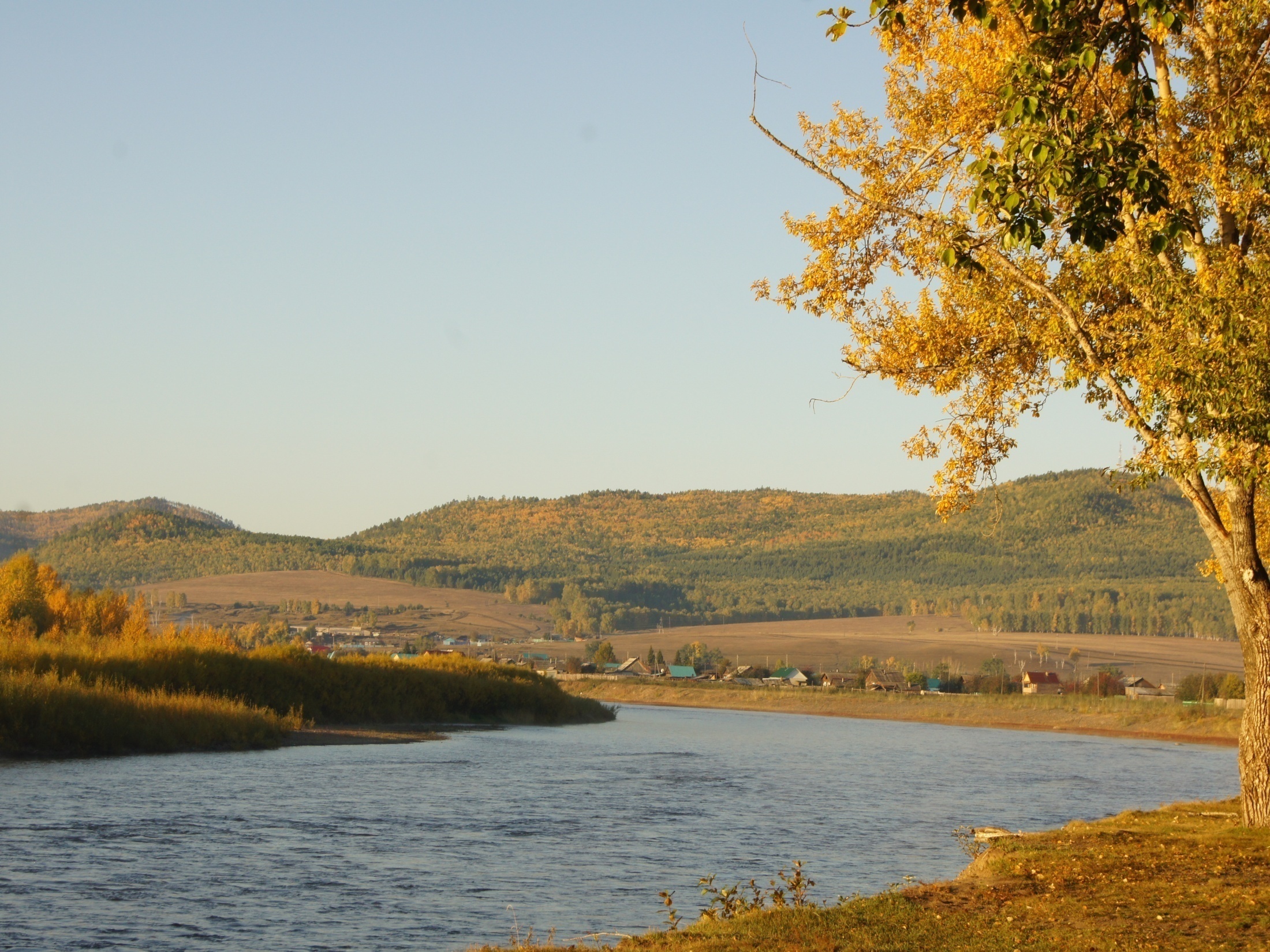 ИНВЕСТИЦИОННЫЙ 
ПАСПОРТ 
МУНИЦИПАЛЬНОГО РАЙОНА  «УЛЁТОВСКИЙ РАЙОН»
СИМВОЛИКА МУНИЦИПАЛЬНОГО РАЙОНА «УЛЁТОВСКИЙ РАЙОН»
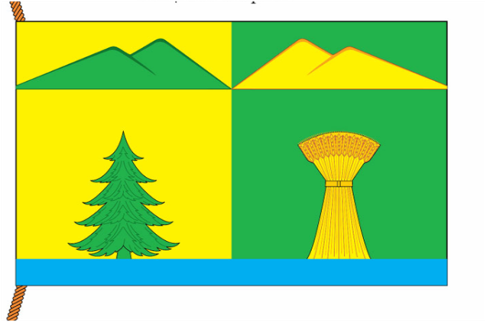 Флаг
Герб
с.Улёты 2018г.
Уважаемые дамы и господа!
Приветствую Вас от имени муниципального района «Улётовский район» и представляю Вашему вниманию инвестиционный паспорт района.
Мы приглашаем Вас к сотрудничеству в развитии экономической и социальной сфер  нашего района и гарантируем защиту инвестиций. 
Мы заинтересованы в развитии взаимовыгодных партнерских отношений!
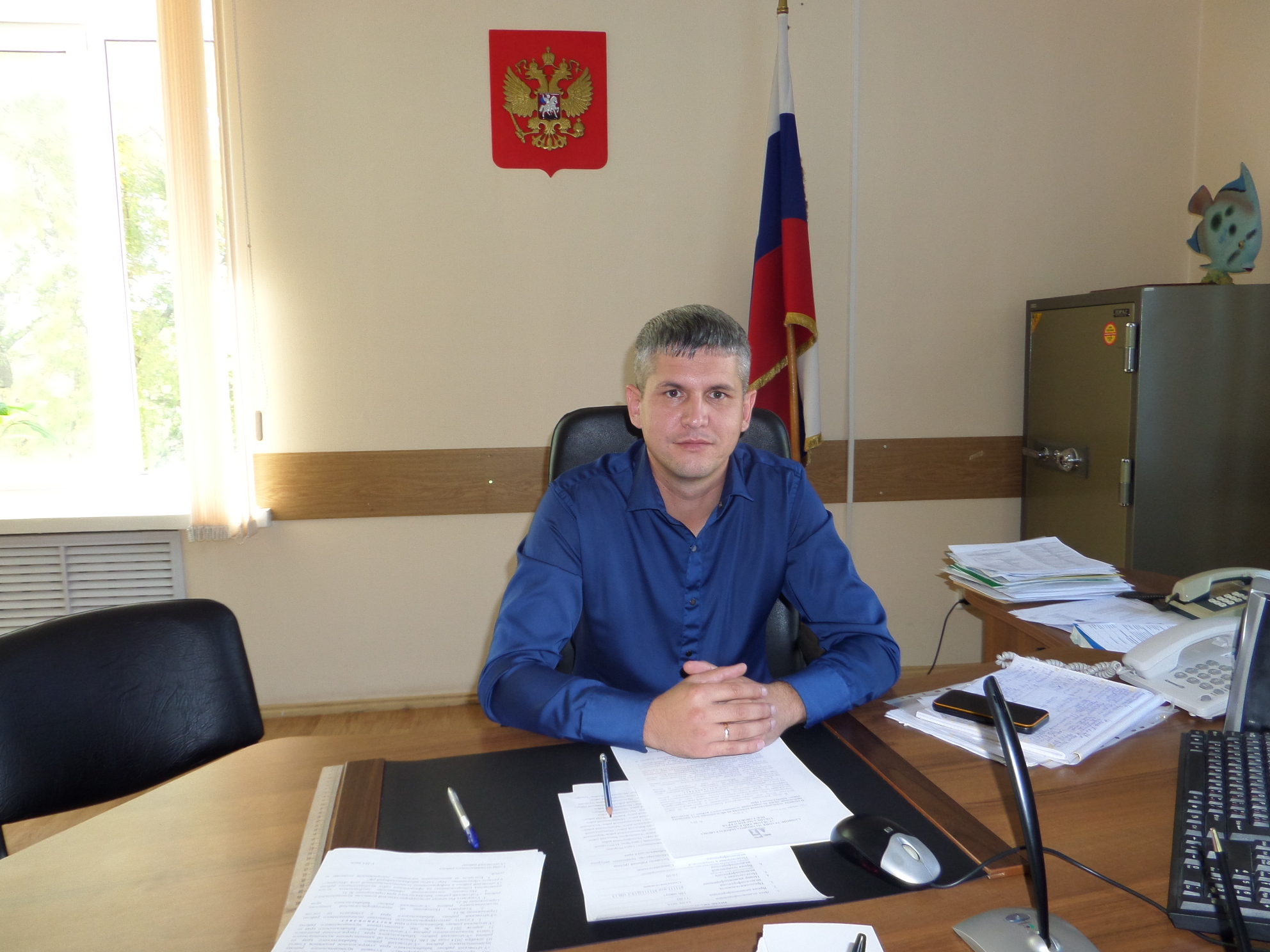 Глава муниципального района «Улётовский район» Забайкальского края  Синкевич Александр Иннокентьевич
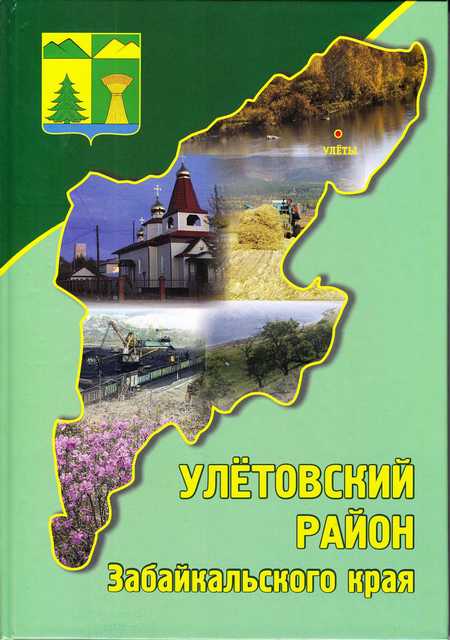 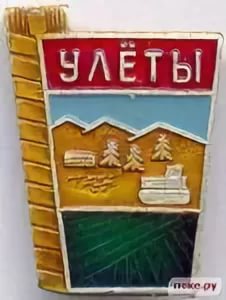 Административно - территориальное деление муниципального района «Улётовский район»
Муниципальный район 
«Улётовский район» состоит из 
9 сельских и 1 городского поселений,
объединяющих 23 населенных пункта:
              С.П. «Улётовское»
              С.П. «Ленинское»
              С.П. «Тангинское»
              С.П. «Николаевское»
              С.П. «Горекацанское»
              С.П. «Доронинское»
              С.П. «Аблатуйское»
              С.П. «Артинское»
              С.П. «Хадактинское»
              Г.П.  «Дровянинское»
Географическое положение
Улётовский район расположен в центральной части Забайкальского края и занимает территорию 16,6 тыс.км.  
     На западе граничит с Красночикойским и Хилокским районами, 
на юге и юго-востоке с Кыринским,  Акшинским  и Дульдургинским районами, на севере с Читинским районом. 
   Районный центр - село Улёты.
Климатические условия
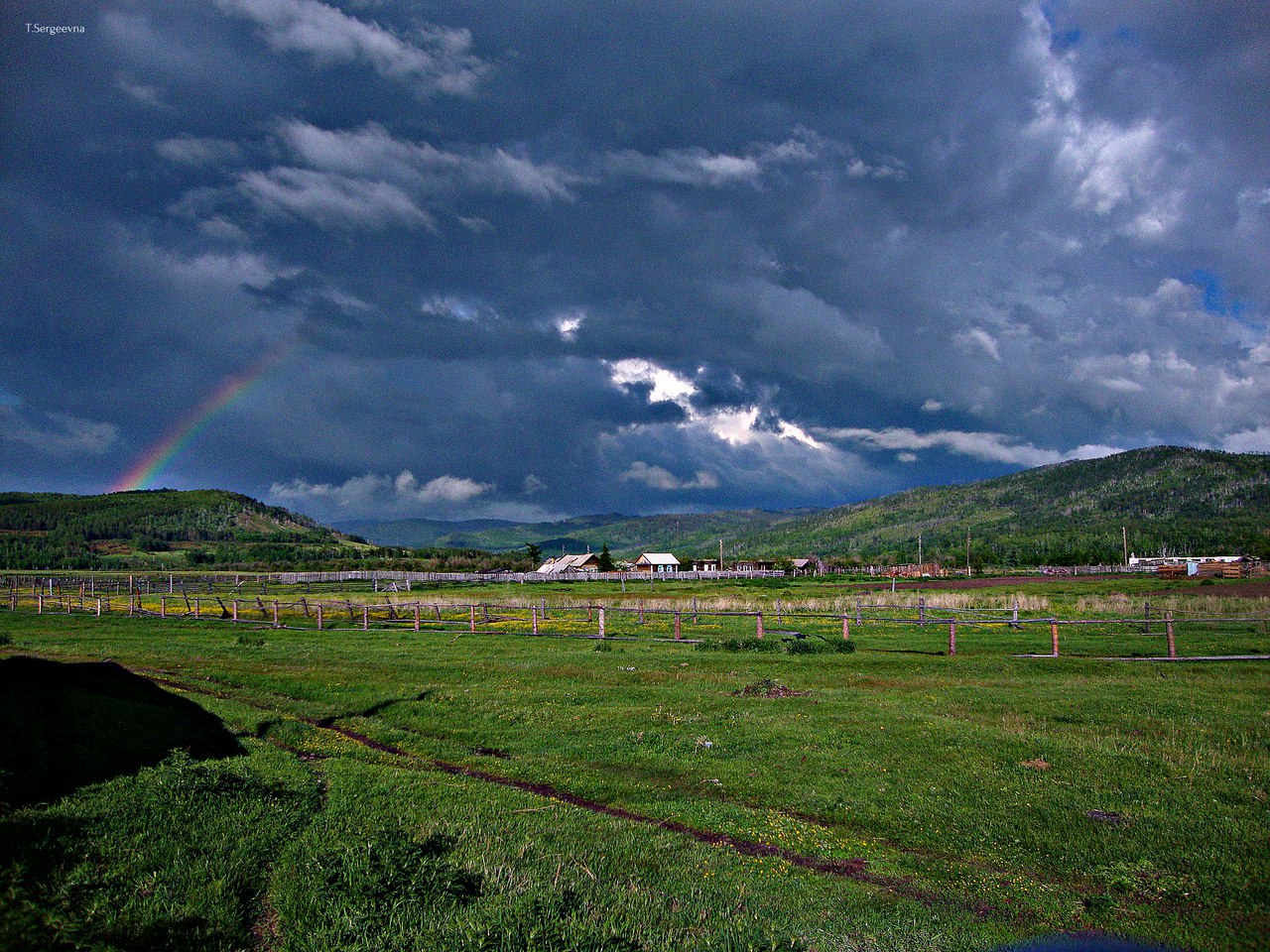 Природные условия района сложные. Климат резко-континентальный, с большими перепадами сезонных и суточных температур. Улётовский район характеризуется более мягким климатом, чем вся территория Забайкальского края. Зимой в понижениях рельефа преобладает ясная, маловетреная и сильноморозная погода. Ингодинская котловина относится к слабопродуваемым и засушливым территориям. 
         Среднегодовой температурный фон здесь на 1,5-2,0 градуса выше, чем на остальной территории края. Зимой на фоне низких температур количество солнечной радиации достаточно велико и сравнимо с южными районами страны. Лето теплое и жаркое, с малым количеством осадков.
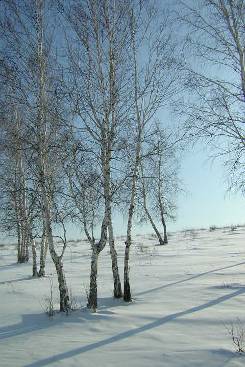 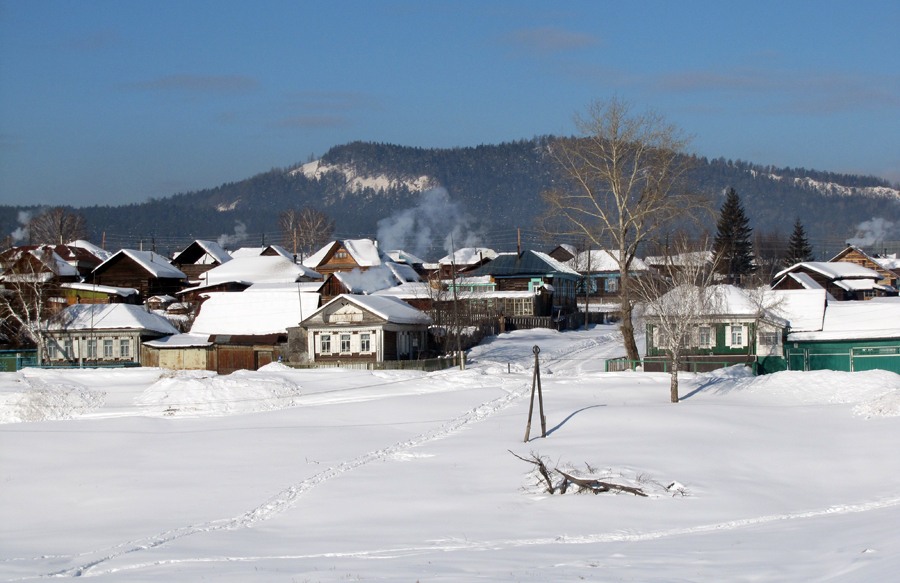 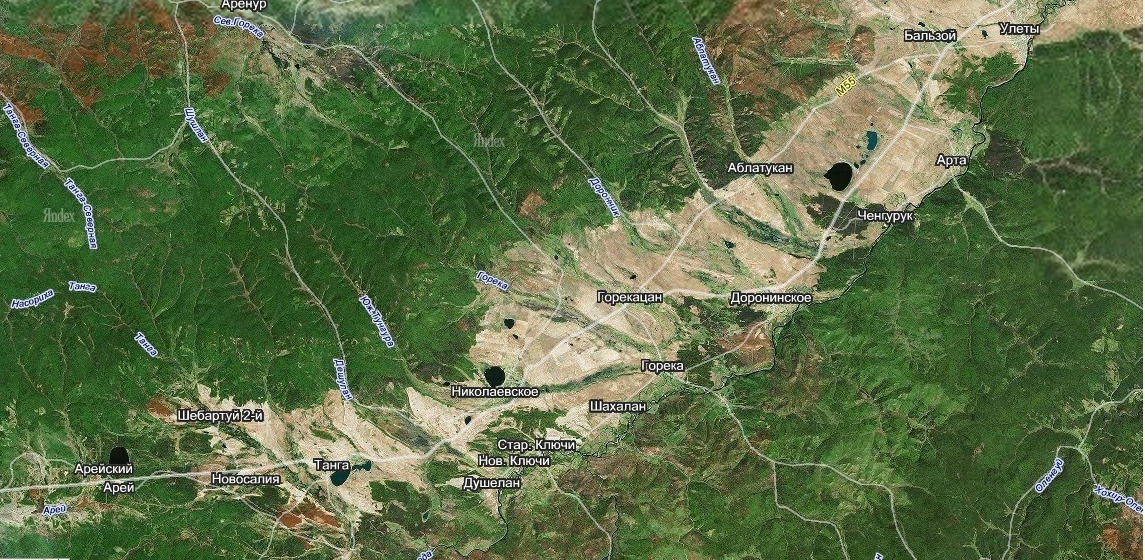 История муниципального района  «Улётовский район»
История основания Улётовского района началась с освоением и заселением земель вдоль реки Ингоды переселенцами из европейской части России.  
Основное заселение территории района началось после основания в  1687-1688 годах Читинской слободы. 
15 января 1926 года был образован район в рамках сегодняшних границ.  
В 2016 году Улётовскому району исполнилось 90 лет.
Земельные ресурсы
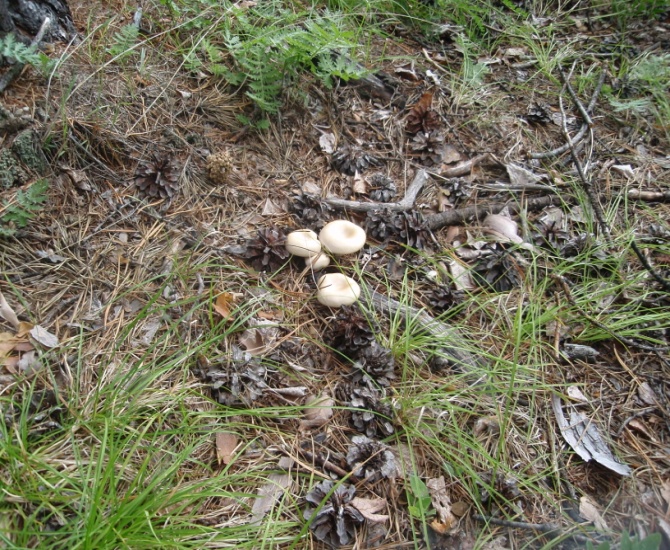 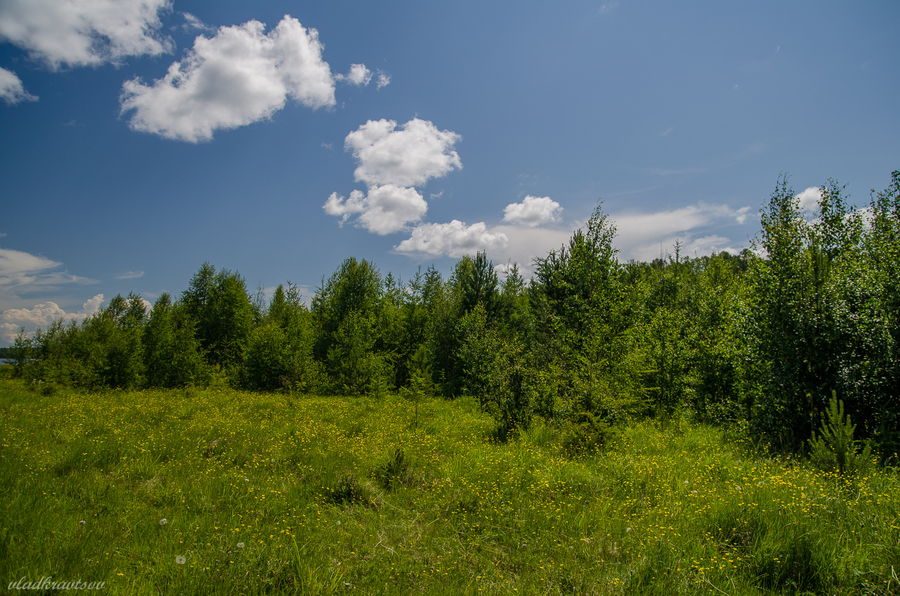 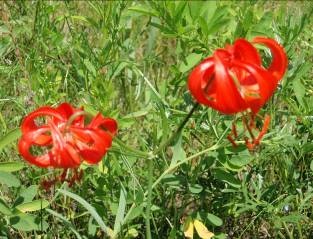 Почвы
Почвы района относятся к мучнисто-карбонатным черноземам перегнойно-глеевым мерзлотным,  характеризующиеся как относительно благоприятные для сельского хозяйства. Большим бедствием для сохранения почвенного покрова являются часто повторяющиеся наводнения.
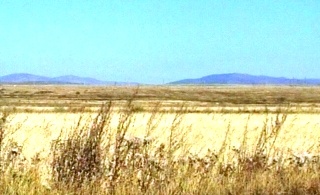 Водные ресурсы
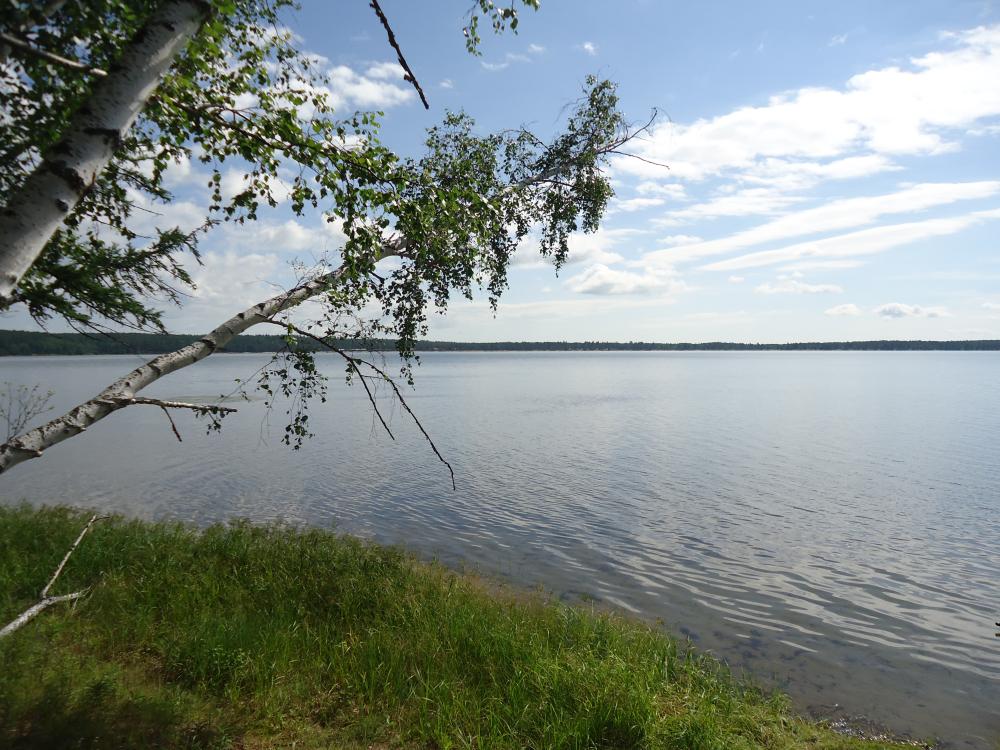 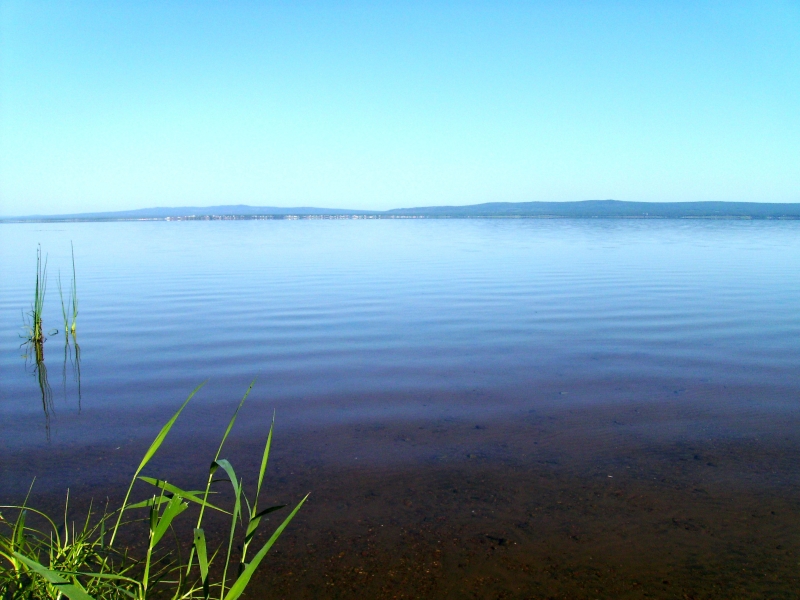 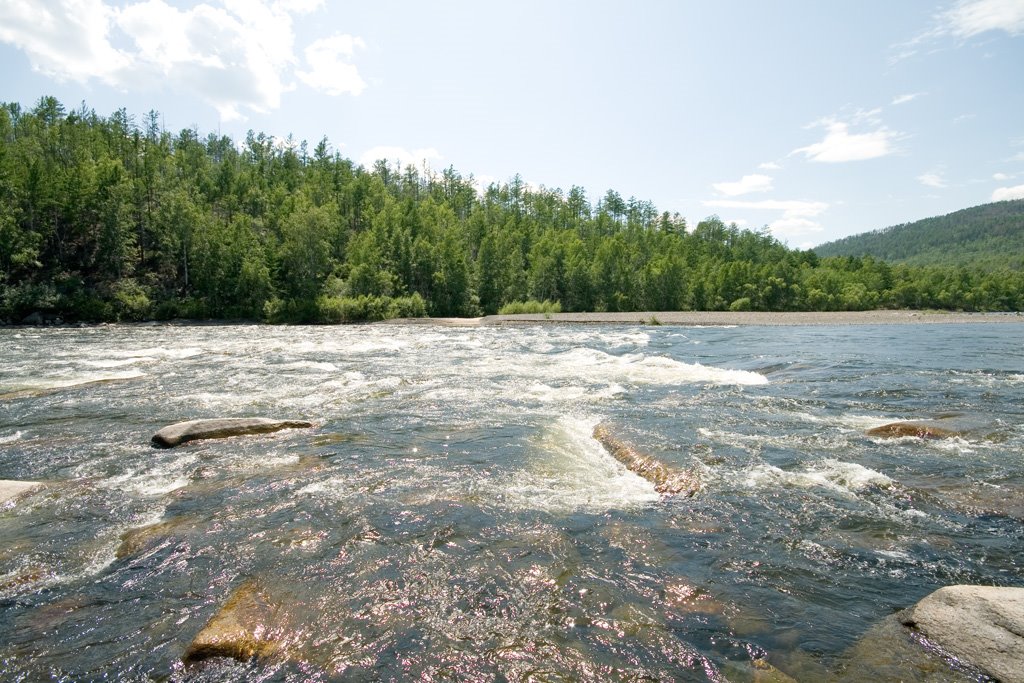 Лесные ресурсы
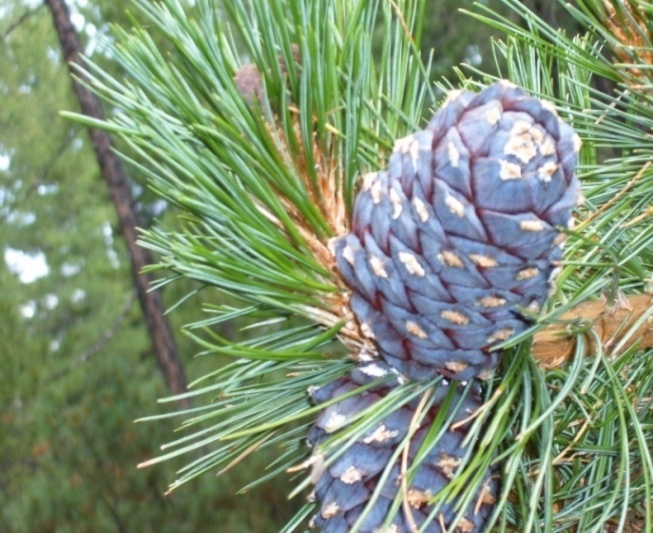 Лесные ресурсы по площади эксплуатируемых лесов значительны 
В связи с усиливающейся эксплуатацией лесных ресурсов района ставится вопрос о повышении защиты  лесов района и новой организационной   структуре ведения 
                лесного хозяйства.
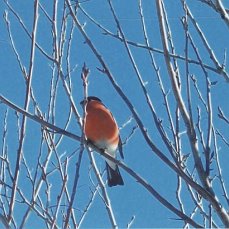 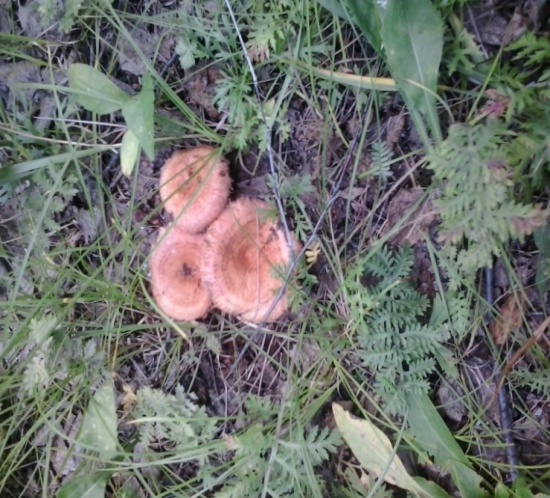 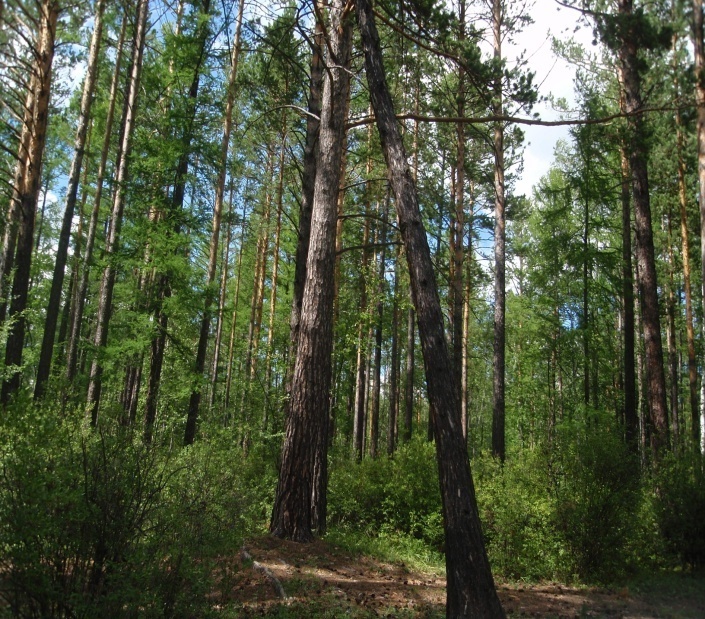 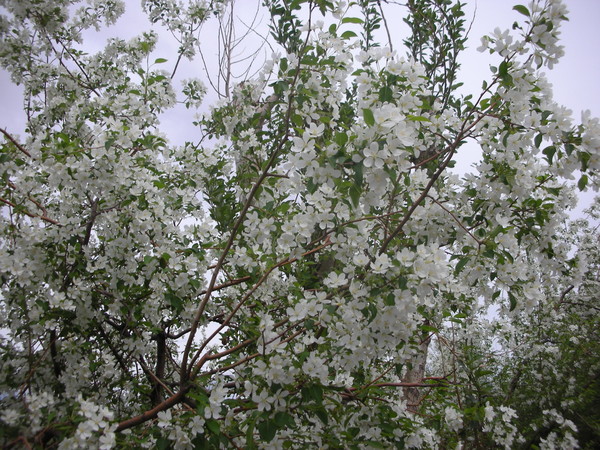 Полезные ископаемые
Рекреационные ресурсы
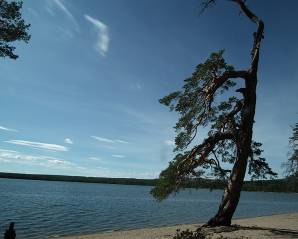 Сложившийся рекреационный ресурс в  Улётовском районе представляет озеро Арей и его окрестности. Создан  природный парк «Арей общей площадью 3593 га. В границы природного парка включено озеро Арей с водоохраной зоной и прилегающими территориями. Озеро и его зона расположены на трассе магистральной автодороги Улан - Уде – Чита,  подвергается       бессистемным антропогенным нагрузкам и нуждается в          природоохранных мероприятиях. Ежегодно проводятся экологические акции по очистке  прибрежной зоны   озера Арей. 
     Привлекает к себе  жителей района и края озеро Доронинское, характеризующееся прекрасными целебными свойствами содового сырья и лечебными грязями.
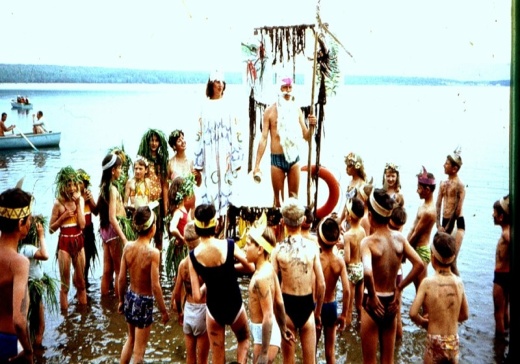 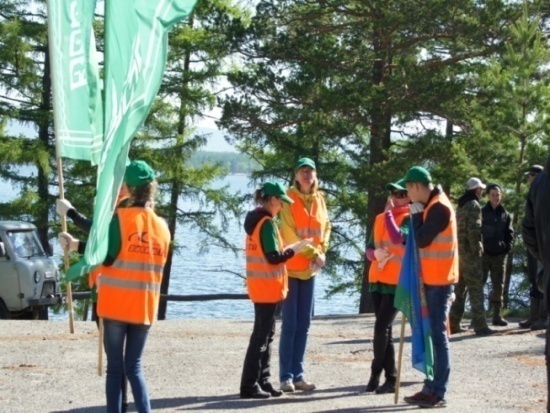 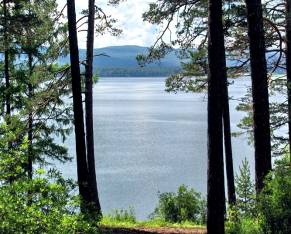 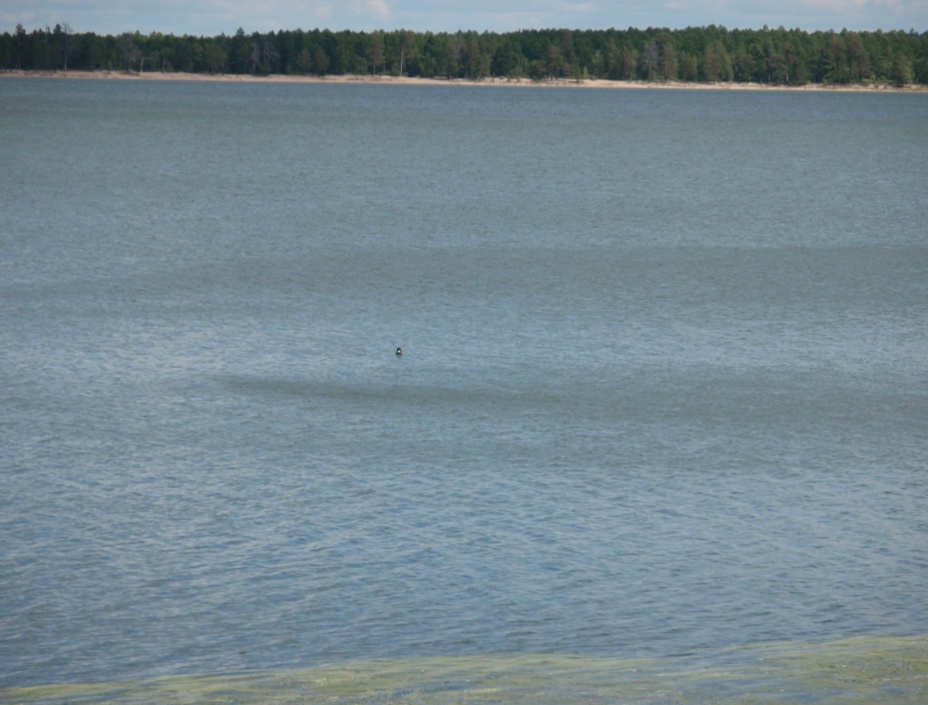 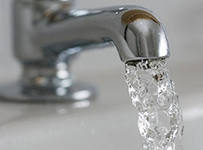 Инженерная инфраструктура
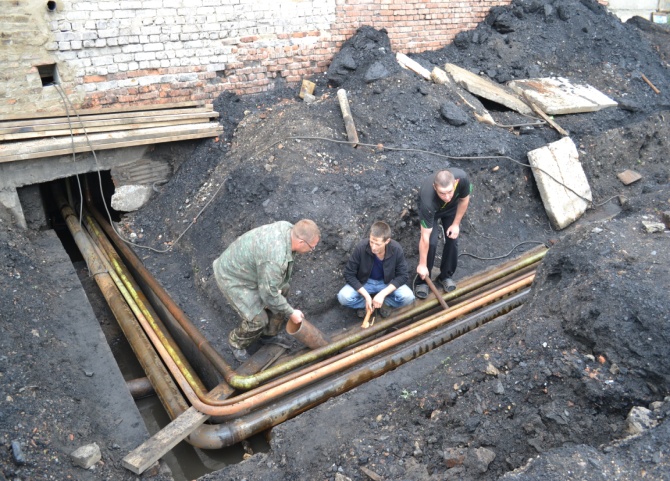 На территории муниципального района «Улётовский район» работают три теплоснабжающих предприятия: МУП МК –обслуживает бюджетные учреждения района, МУП «Коммунальник обслуживает благоустроенный жилой сектор в с. Улёты, ООО «Коммунальник» обслуживает благоустроенный жилой сектор в пгт Дровяная.
Транспортная инфраструктура
Протяженность автомобильных дорог общего пользования, являющихся собственностью муниципального района, составляет 343,756 км и 182 км дорог федерального значения.
Железнодорожный транспорт представлен отводом на п. Дровяная. Вся экономическая деятельность сосредоточена по  р. Ингода, федеральной автомагистрали  Р-258 и отводу железной дороги.  
     Автомобильный  транспорт насчитывает 3,66 тысяч автомобилей,  из них  94% - в собственности граждан.
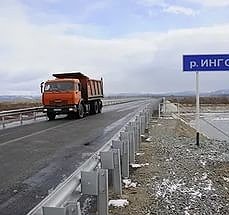 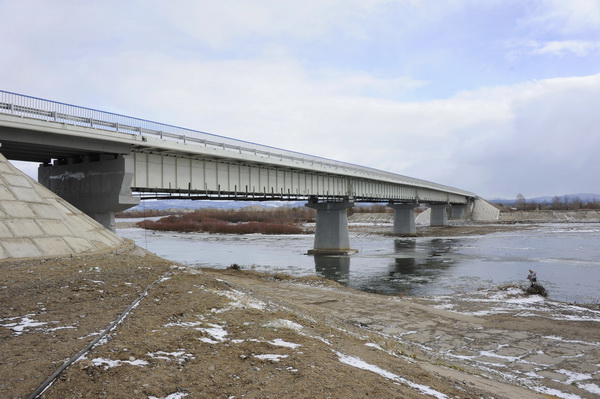 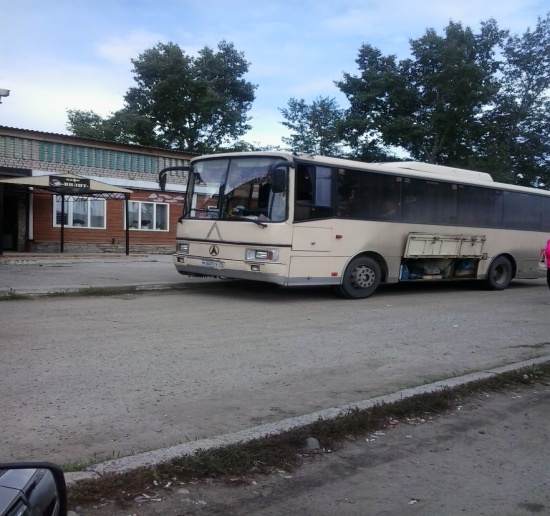 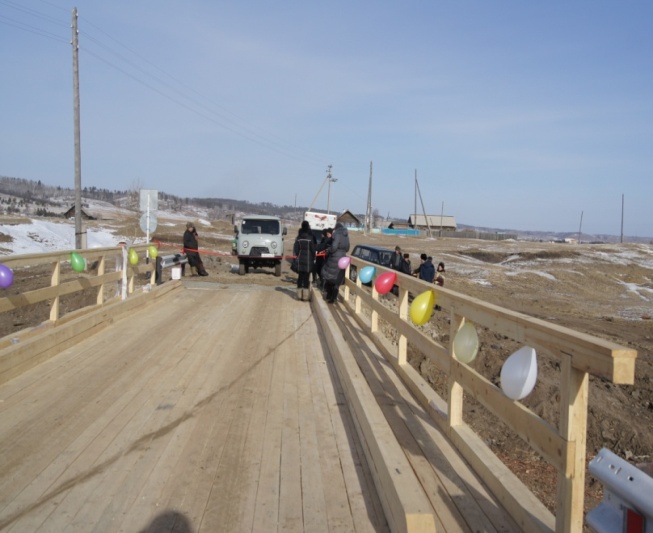 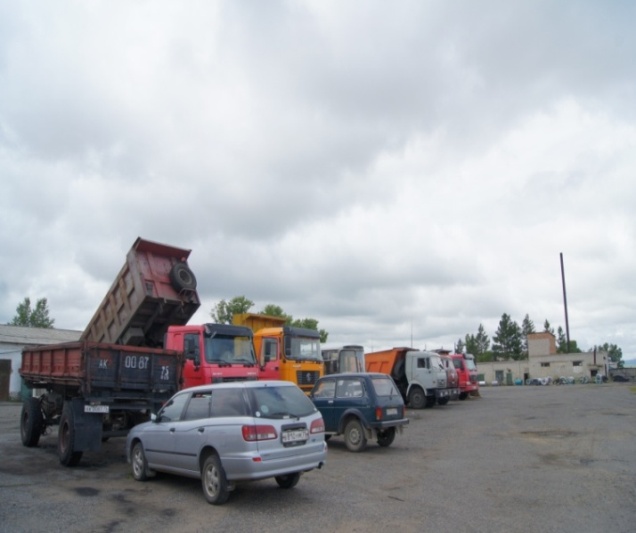 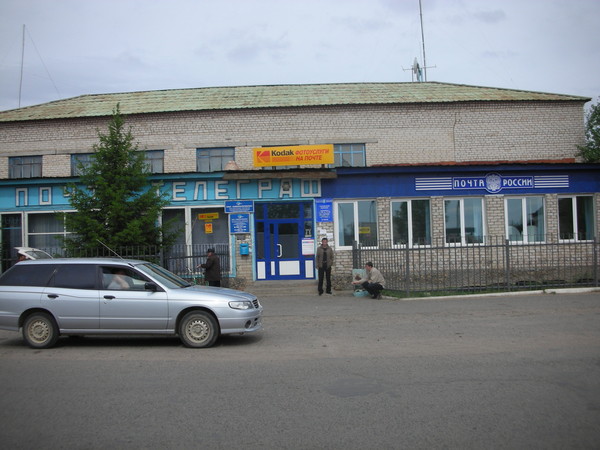 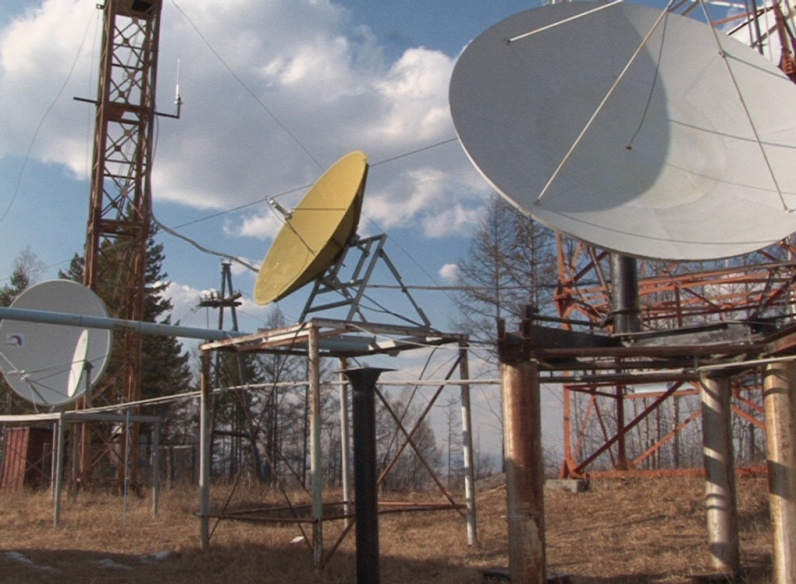 Связь
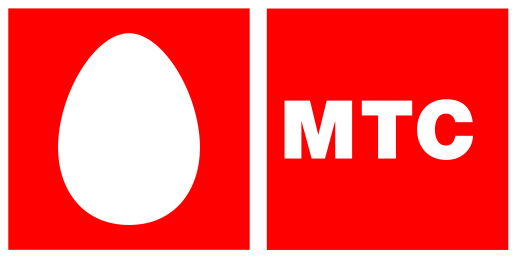 Услуги электросвязи на территории  района оказывает Забайкальский филиал   
ПАО «Ростелеком». Во всех поселениях установлены  универсальные таксофоны.
Обеспеченность квартирными телефонными аппаратами сети  общего пользования на 1000 человек  170 шт.
    Сотовой  связью охвачены все населенные пункты; Сотовые операторы-
 МТС, Мегафон, Билайн.
    Услуги почтовой связи оказывают  в 20  стационарных 
отделениях связи  УФПС Забайкальского края филиала 
ФГУП «Почта России».
    Доступ в сеть Интернет есть во всех населенных  пунктах. 
    В 2017 году в Улётовском районе цифровым телевиде-
нием  охвачено 70% населения. Телезрители могут 
смотреть 10   телеканалов.
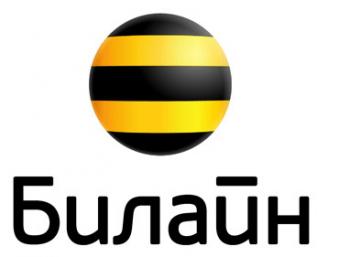 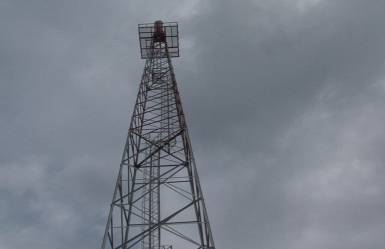 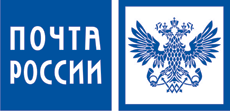 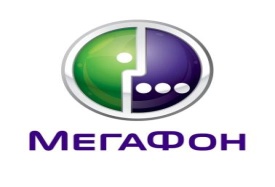 Образование
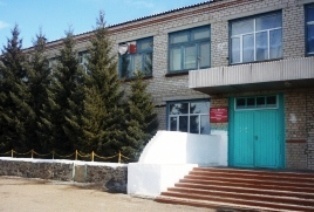 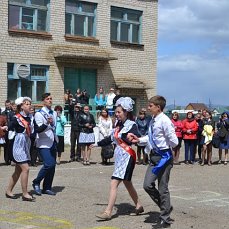 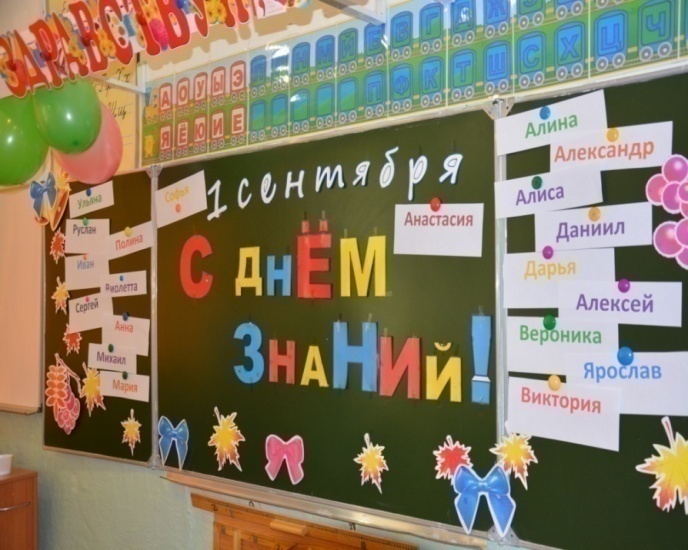 Дошкольное образование
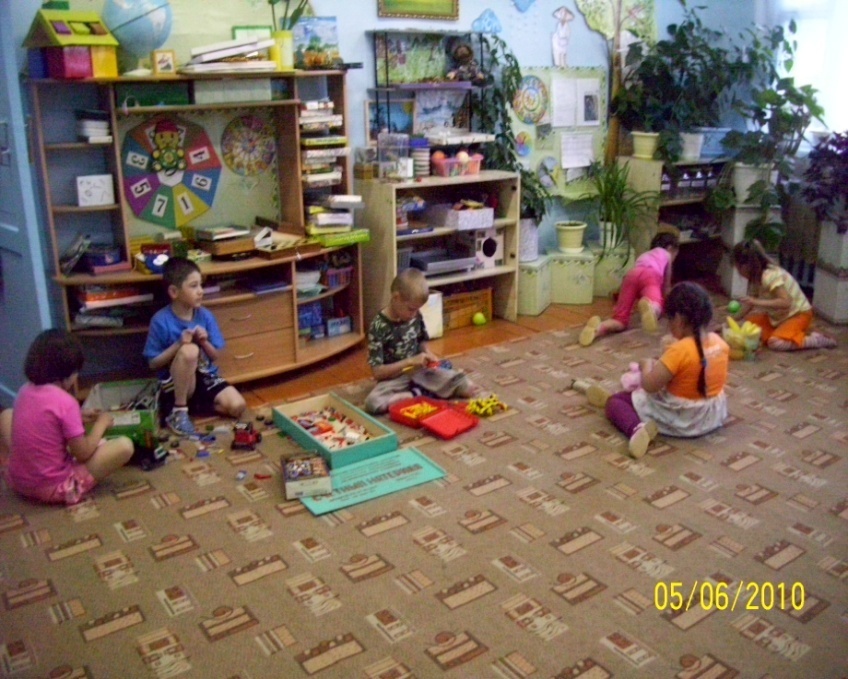 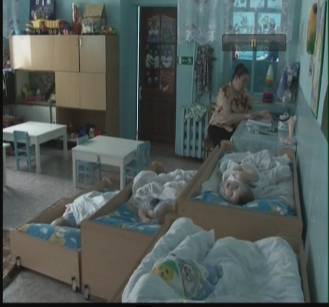 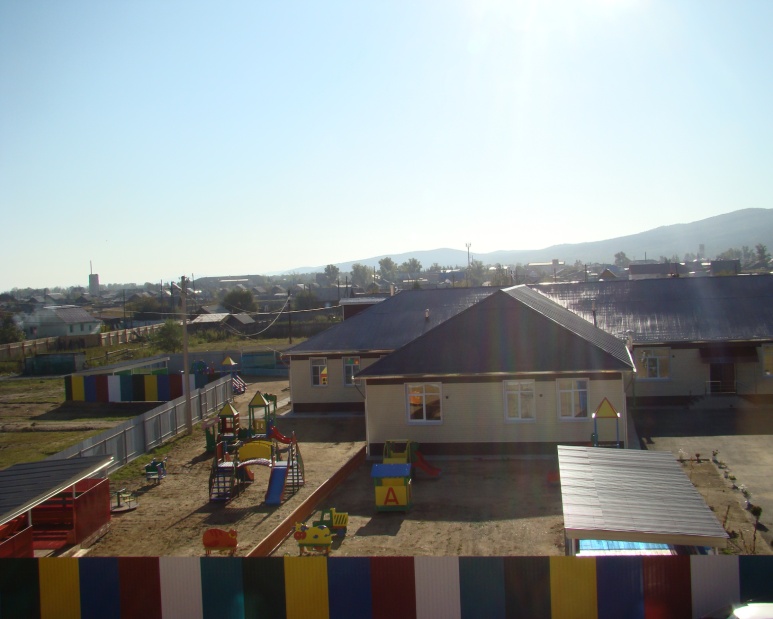 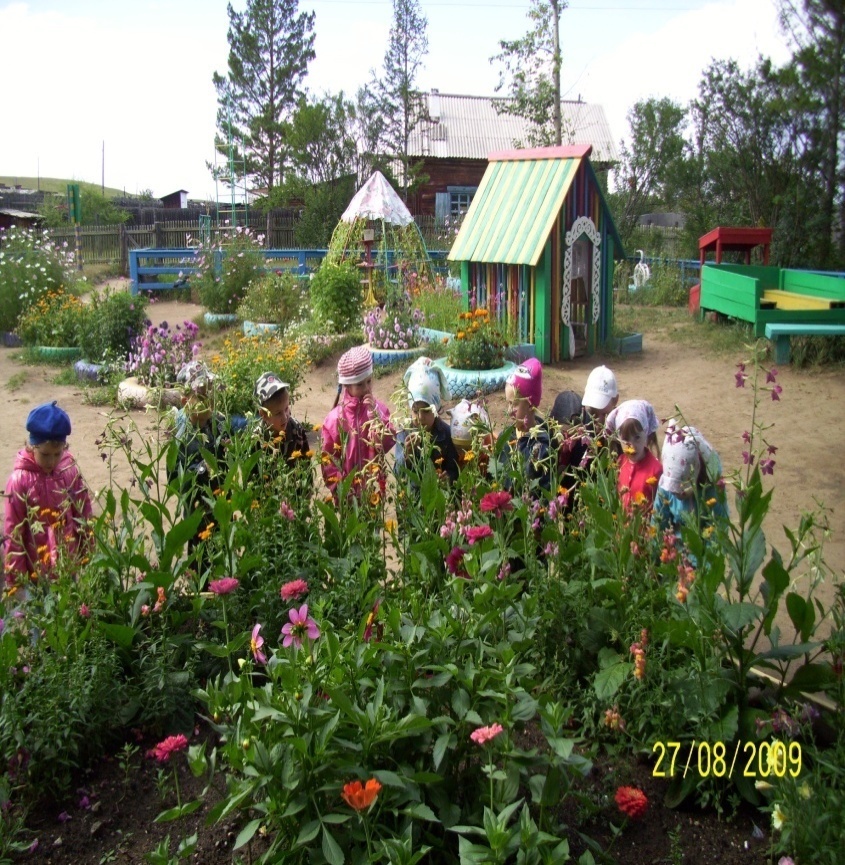 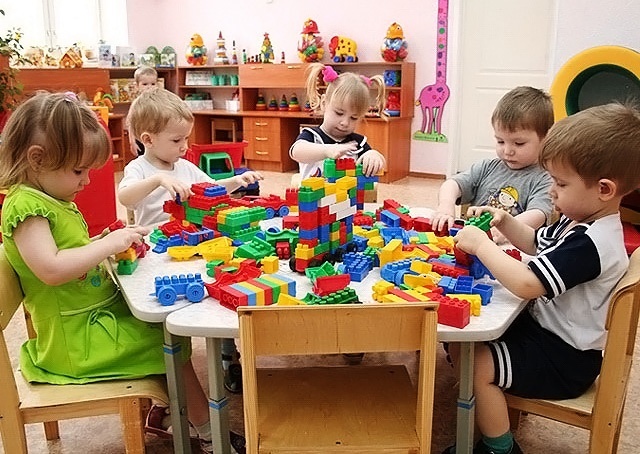 Дополнительное образование
В районе действуют учреждения дополнительного образования  детей :
Муниципальное образовательное учреждение дополнительного образования  детей  Улётовская детская школа искусств со структурными подразделениями в с. Улеты, в п. Дровяная;
Муниципальное образовательное учреждение дополнительного образования  детей  Улётовская детско-юношеская спортивная школа с филиалами в с. Улеты и в п. Дровяная
     Количество  детей                                                      обучающихся в учреждениях дополнительного                                                      образования  составляет 858 человек (309 – в УДШИ,                                          549 – в ДЮСШ).
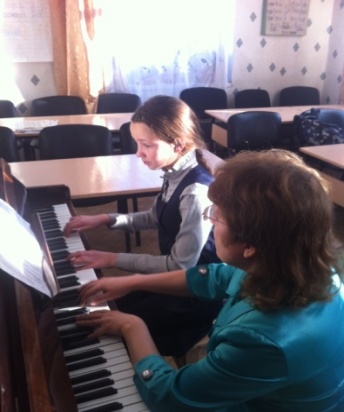 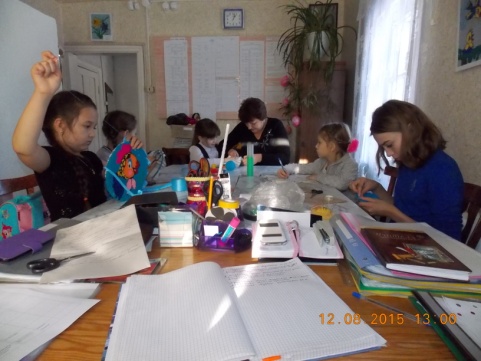 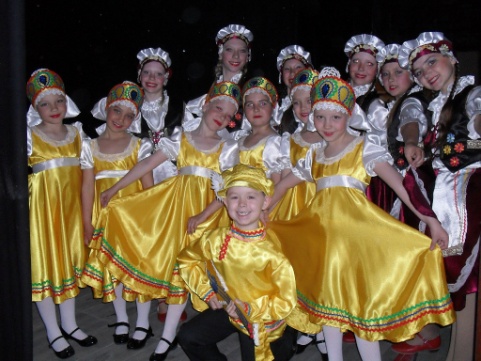 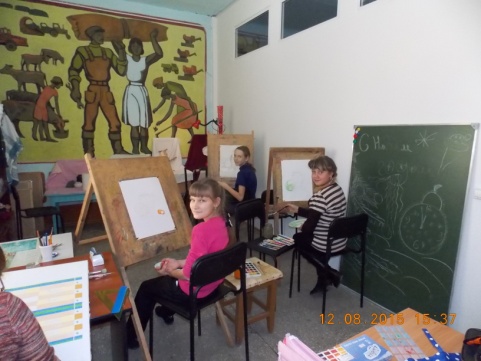 Школа выживания в экстремальных ситуациях  «Соболь»
Школа выживания - это  патриотическое воспитание детей и практическое дополнение к уроку ОБЖ. В школе выживания в экстремальных ситуациях «Соболь» занимаются  60 детей  школьного возраста под руководством  И.И.Гришина.
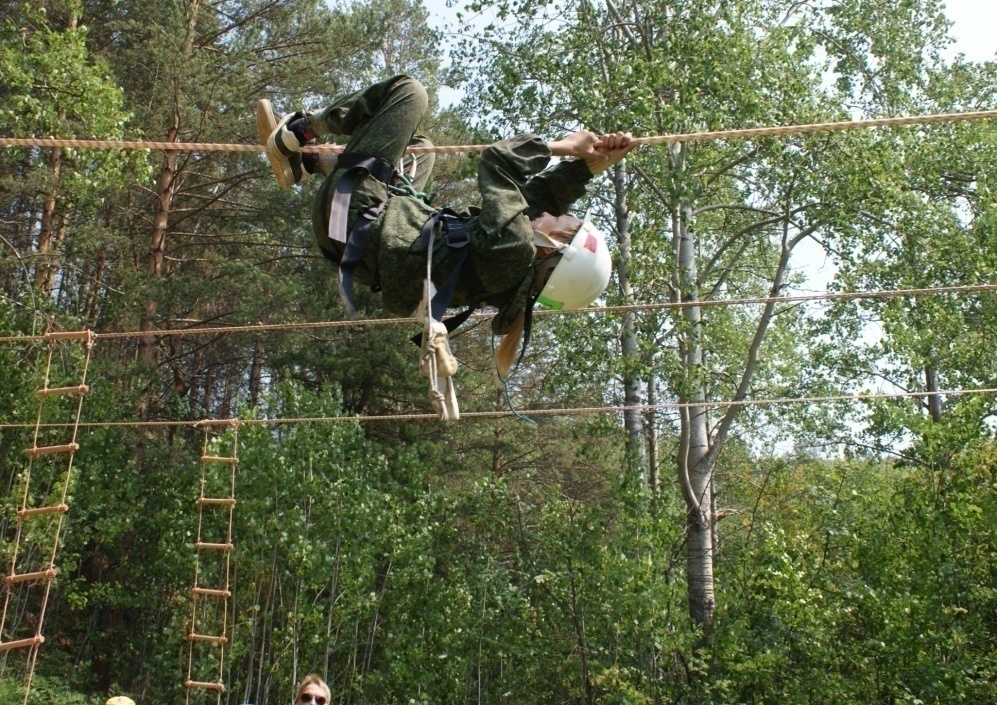 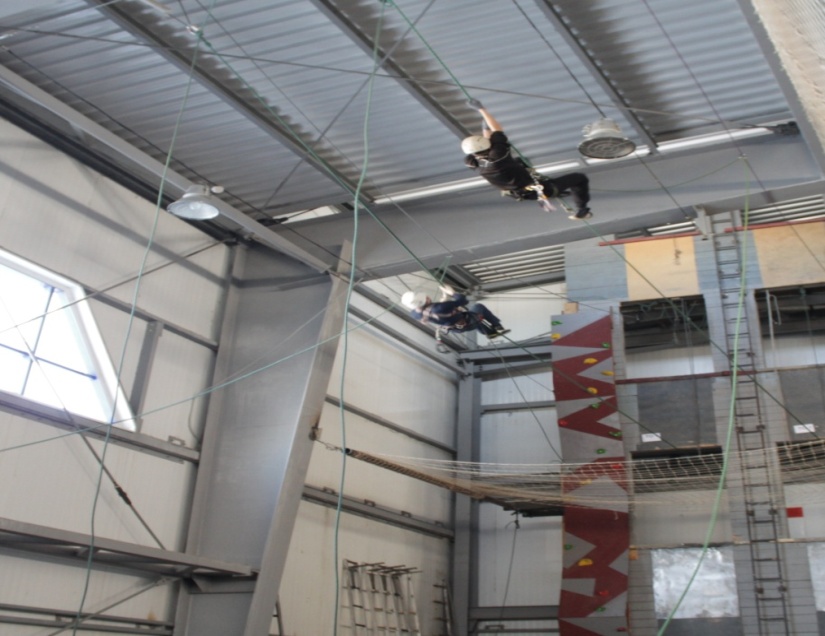 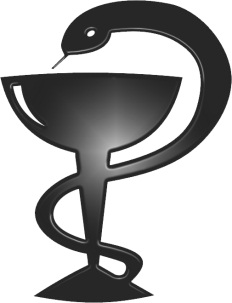 Здравоохранение
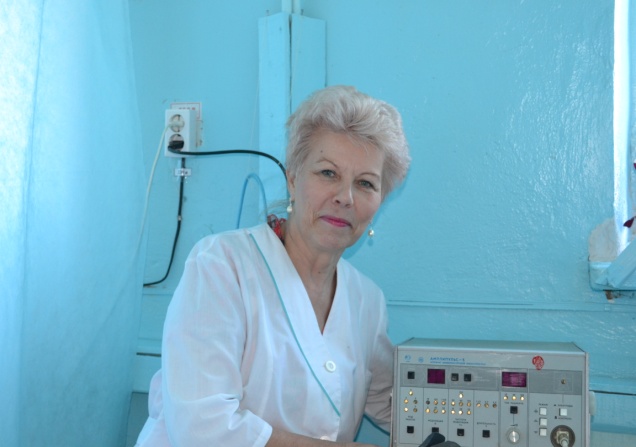 Учреждение
       здравоохранения на территории района - 
ГУЗ Улётовская ЦРБ.
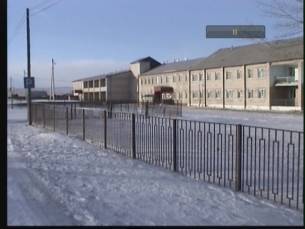 Культура
Действуют два учреждения культуры:
    -Межпоселенческое районное учреждение культуры с 21 филиалами (культурно-досуговые учреждения) и 2 филиалами (музей и территориально обособленный экспозиционный отдел). 
    -МУК «Межпоселенческая центральная районная библиотека» муниципального района «Улётовский район» Забайкальского края с 24 библиотечными филиалами.
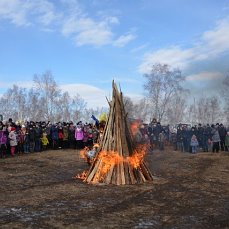 Культура
Межпоселенческое районное учреждение 
культуры с 21 филиалами (культурно-
досуговые учреждения)
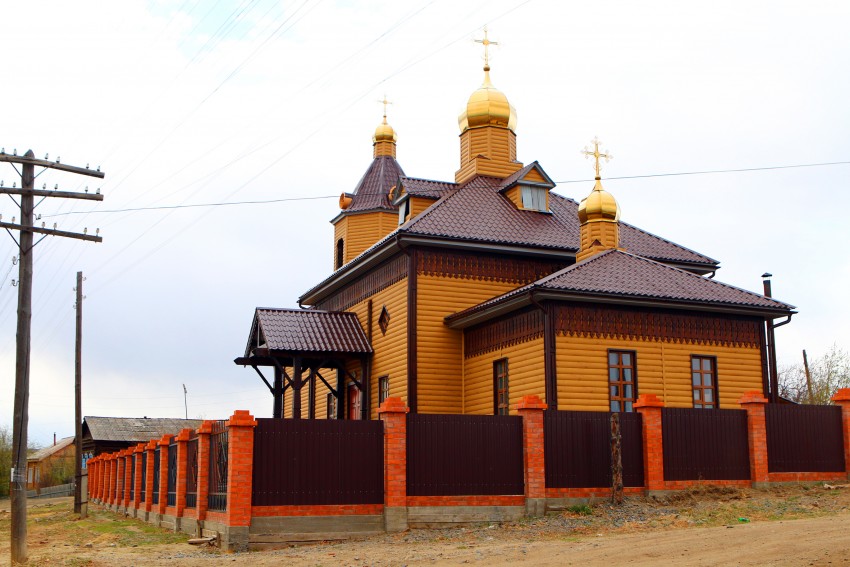 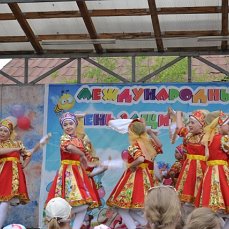 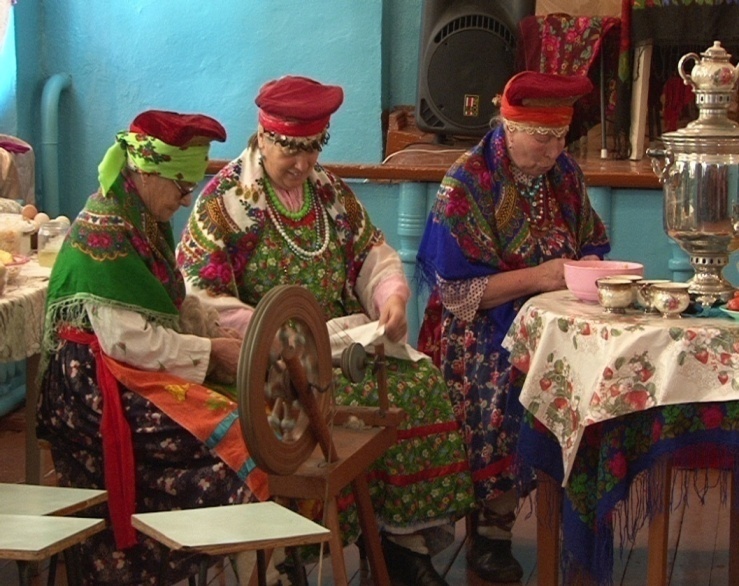 Культура
2 филиала (музей и территориально обособленный экспозиционный отдел).
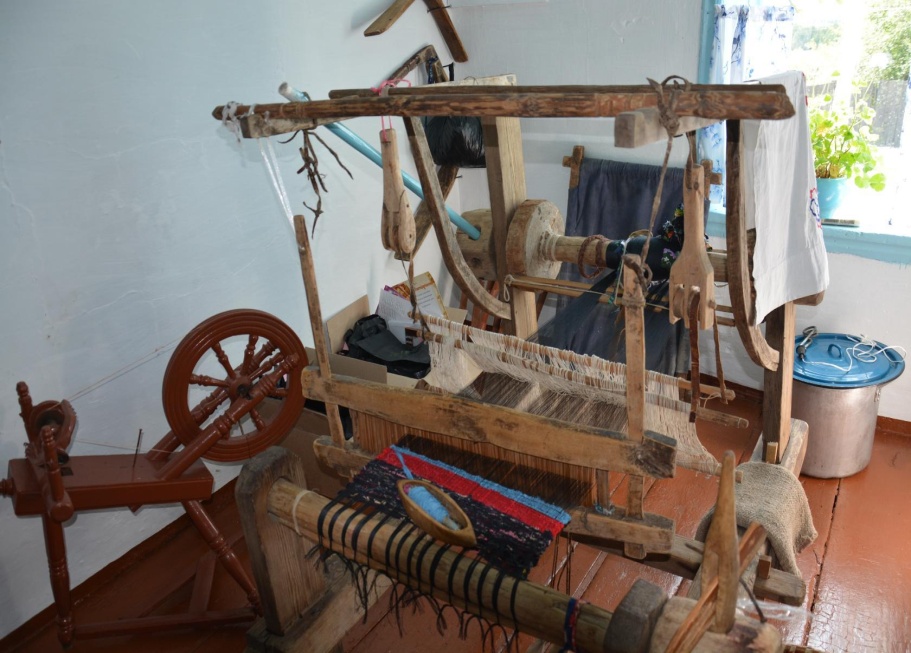 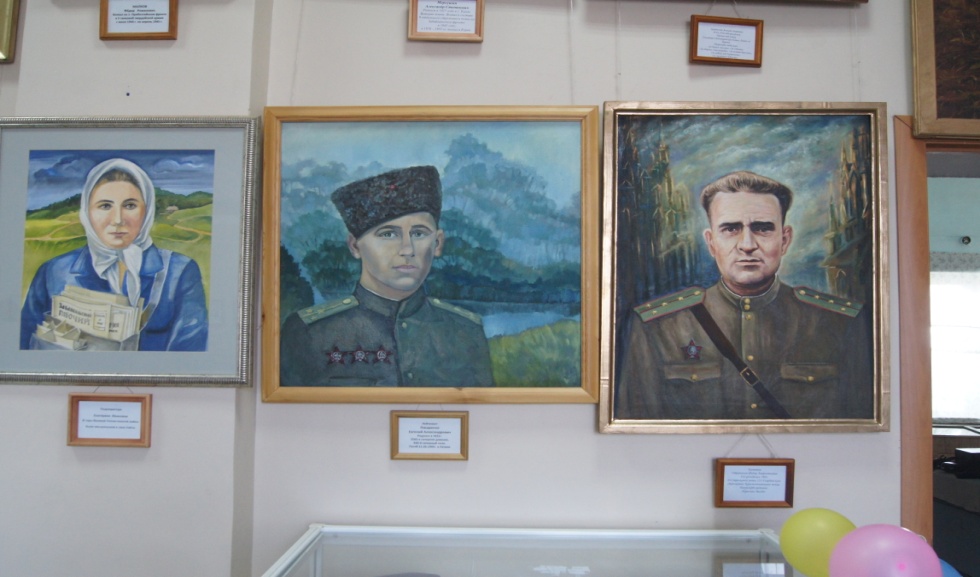 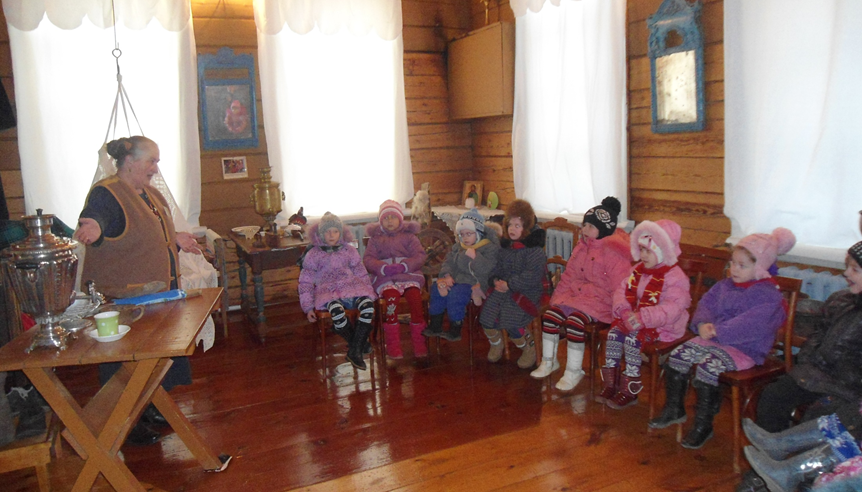 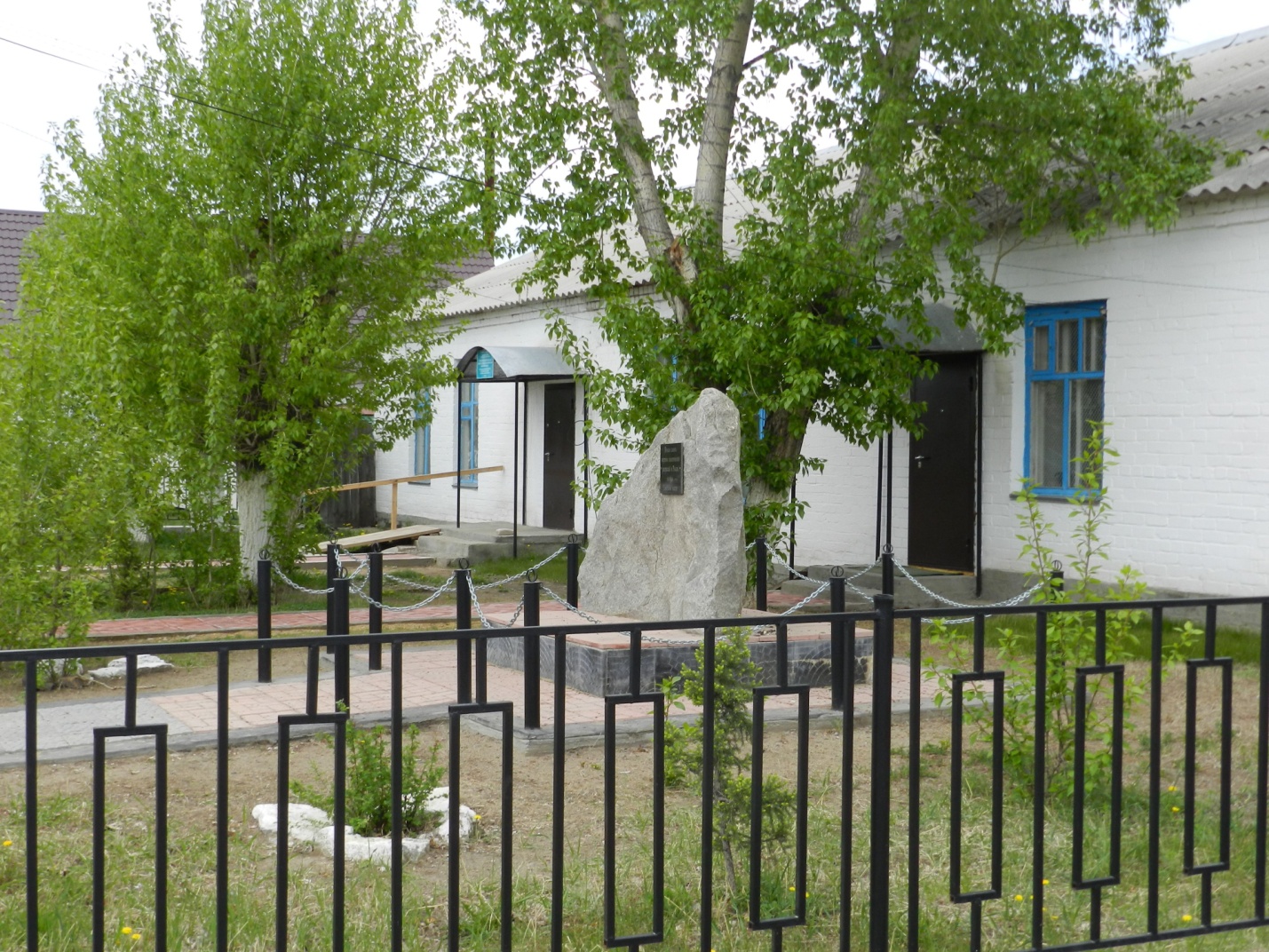 Культура
МУК  Межпоселенческая центральная  районная библиотека
Физическая культура и спорт
За  2017 год было проведено 39 соревнований муниципального уровня, команды района приняли участие в 32 краевых соревнованиях.
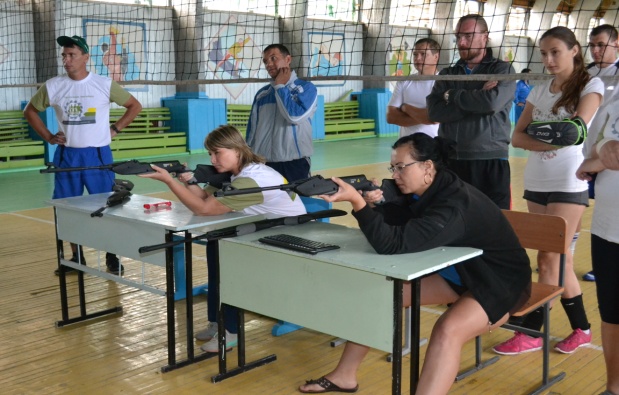 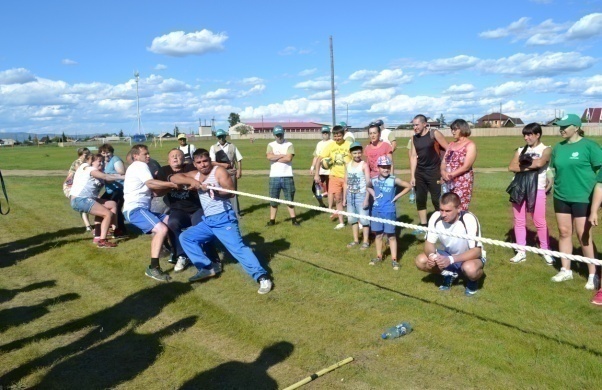 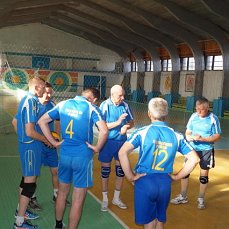 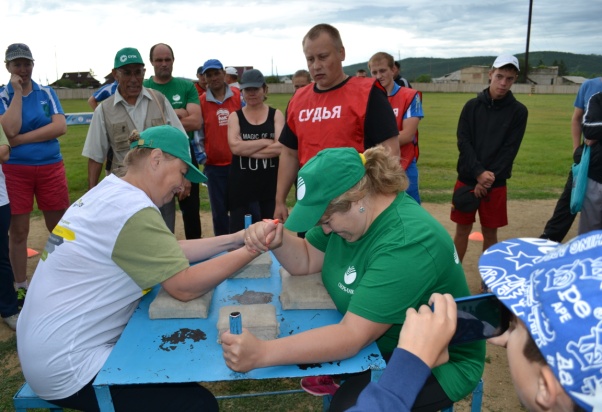 Жилищный фонд
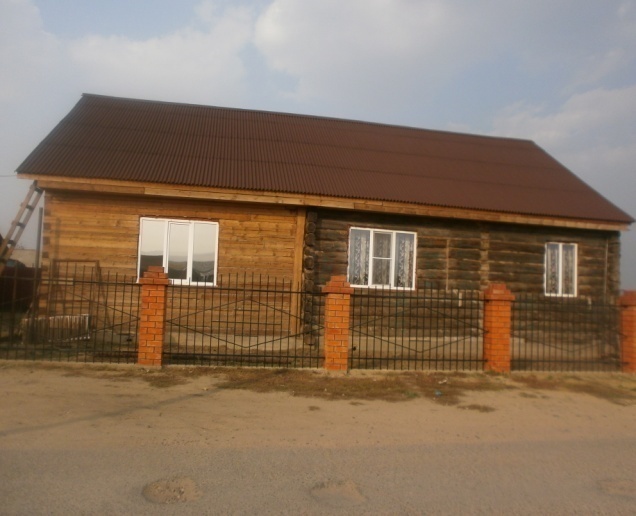 В 2017  году введено в действие  74 квартиры  общей площадью 4124 кв. метров жилья,
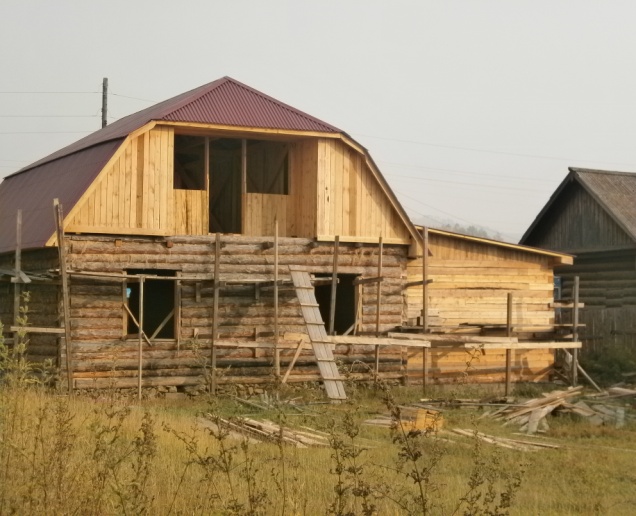 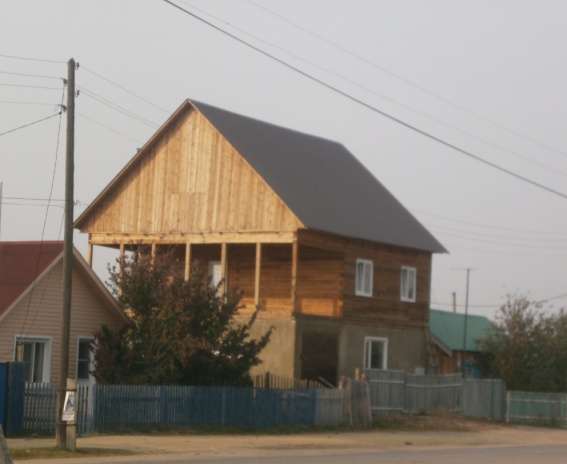 Демографические показатели
На 01.01.2017 года:
Трудовые ресурсы
Трудовые ресурсы на  конец  2017 года -10764 человек.
Среднегодовая численность занятых  в экономике - 5969 человек.
Среднесписочная численность работников организаций - 3386 человек.
Рынок труда
На 01.01.2018 г.
Численность официально зарегистрированных безработных – 206человек.
Численность не занятых трудовой деятельностью  граждан,  ищущих работу и зарегистрированных в службе занятости – 222 человек.
Число заявленных вакансий – 837единиц.
Финансово-кредитные учреждения
На территории Улётовского района работают филиалы банков:
ПАО  «Сбербанк России» (с. Улёты, п.г.т. Дровяная);
АО  «Россельхозбанк» (с. Улёты);
ООО «Юниском инвест»; ПАО «Почта Банк»
Потребительские кооперативы «Хилокский», «Содружество».
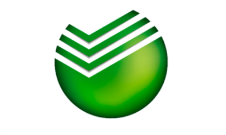 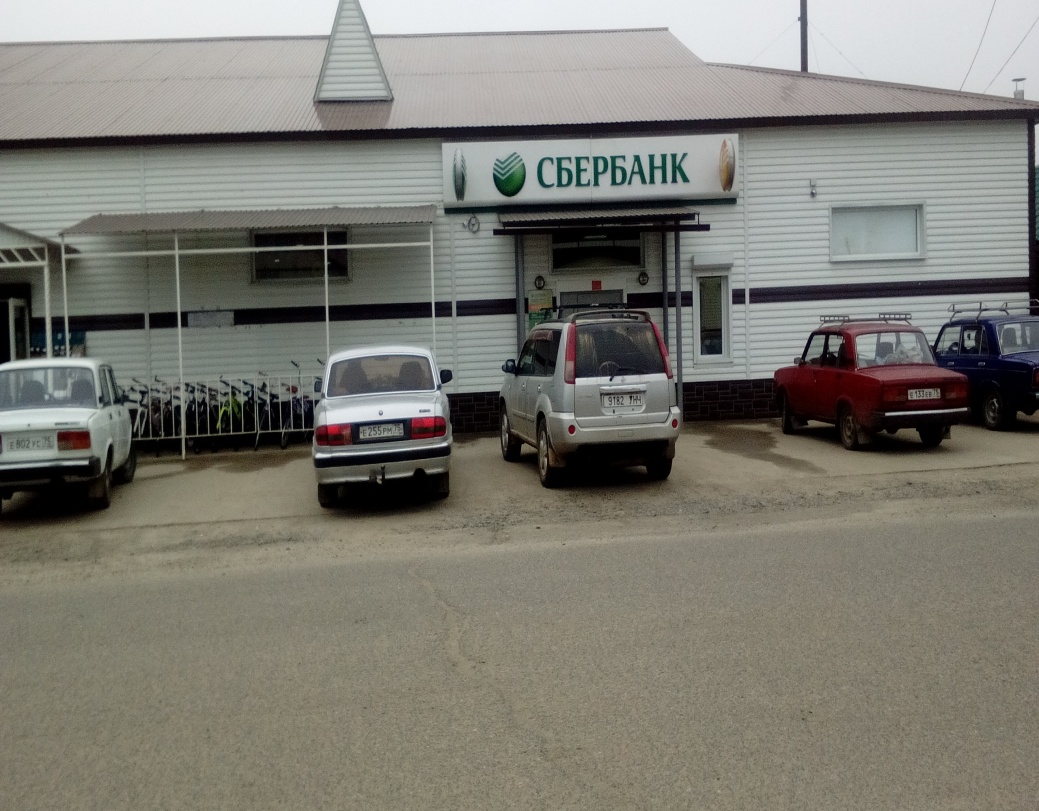 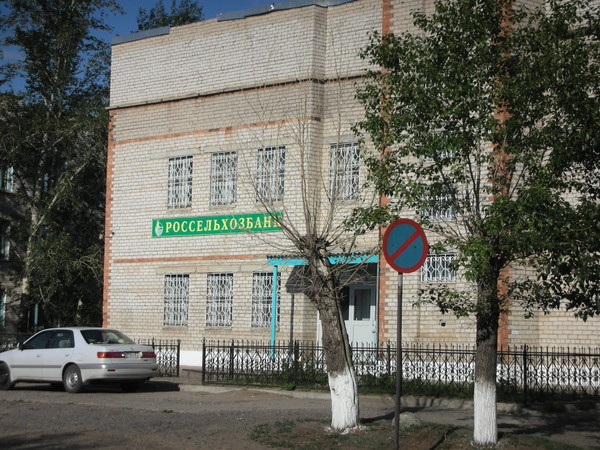 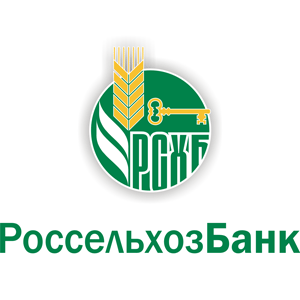 Бюджет района
Доходы консолидированного бюджета муниципального района «Улётовский
район» в 2017 году составили 523368,2 тыс. руб., 104,9% к  2016 году  .
 Налоговые и неналоговые доходы –133442,5 тыс. руб. – 91,8 % к 2016 году .
 Безвозмездные поступления из других бюджетов бюджетной системы –389925,7 
 тыс.руб. – 110,3% к 2016 году .
Налоговый потенциал
Расходы консолидированного бюджета муниципального района «Улётовский район» в 2017 году составили 499428,2 тыс. руб.  - 99,6% к  2016 году
Доходы населения
Малое предпринимательство
Структура субъектов малого предпринимательства  на 01.01.2018 года
Динамика развития малого предпринимательства
Поддержка малого предпринимательства
На территории муниципального района «Улётовский район» действует Муниципальная программа «Развитие малого и среднего предпринимательства в муниципальном районе «Улётовский район» на 2015-2020 годы.
Система программных мероприятий включает в себя: информационно-аналитическую поддержку; организационную поддержку; финансовую поддержку.
В качестве имущественной поддержки развития малого и среднего предпринимательства сформирован  перечень муниципального имущества, предназначенного для передачи во владение и (или) пользование субъектам малого предпринимательства, который  включает в себя 5 объектов.
В 2007 году сформирован муниципальный залоговый фонд, в который включены 3 объекта на общую балансовую стоимость 6267,5 тыс. руб. В Положении о залоговом фонде предусмотрен заявительный характер использования объектов залога.
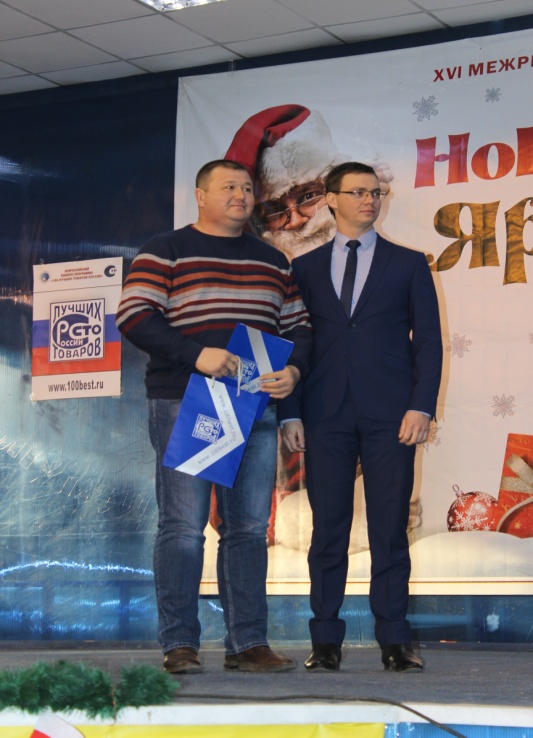 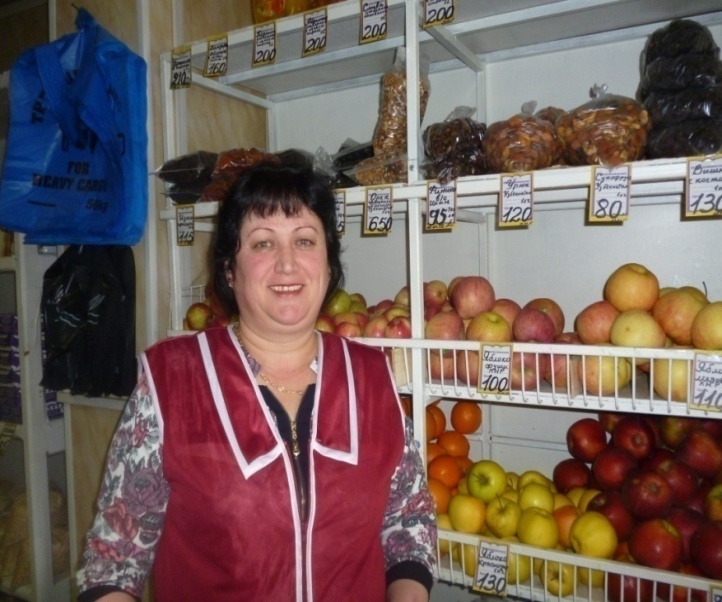 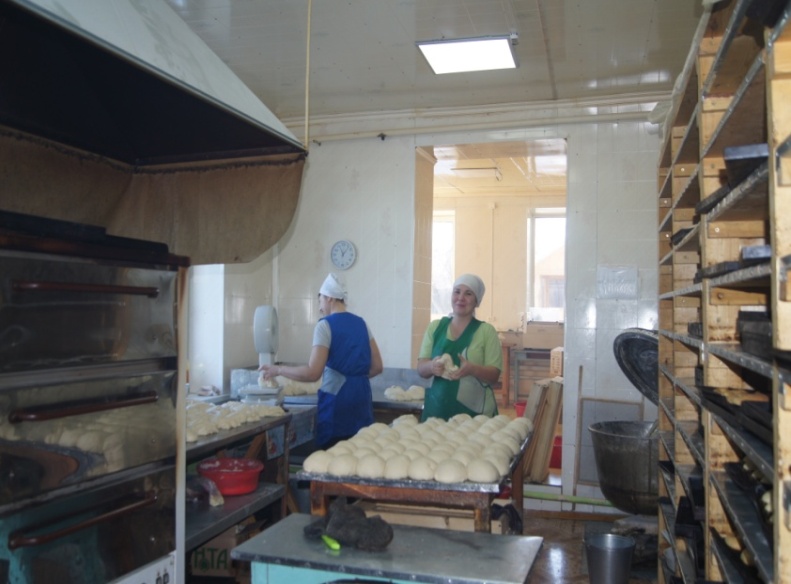 Перечень муниципального имущества, предназначенного для передачи во владение и (или) пользование субъектам малого предпринимательства
Перечень муниципального имущества, составляющего залоговый фонд
Потребительский рынок
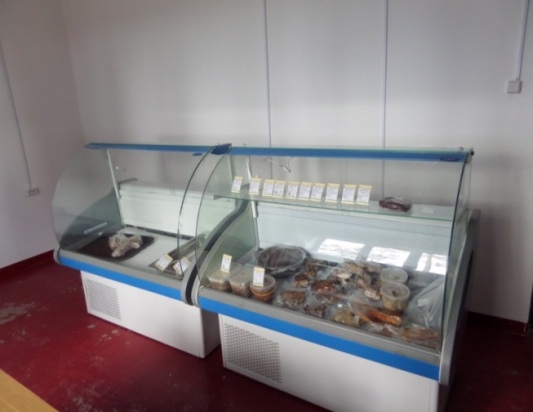 Количество объектов потребительского рынка – 219 ед.:
В т.ч. Количество объектов розничного рынка -187 ед.:
 Продовольственные магазины – 60 ед.;
 Промышленные магазины  - 71 ед.;
 Смешанные магазины – 56 ед.;
  - Мелкооптовые – 3 ед.;
    
  - Общественное питание -17 ед.;
  - Бытовые услуги -12 ед.
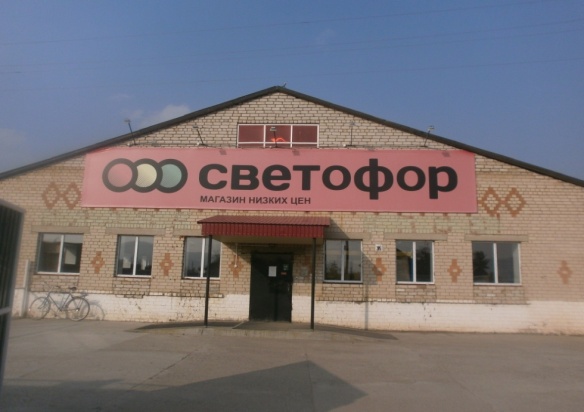 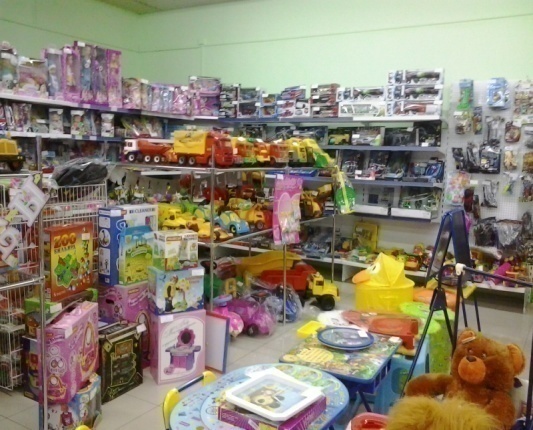 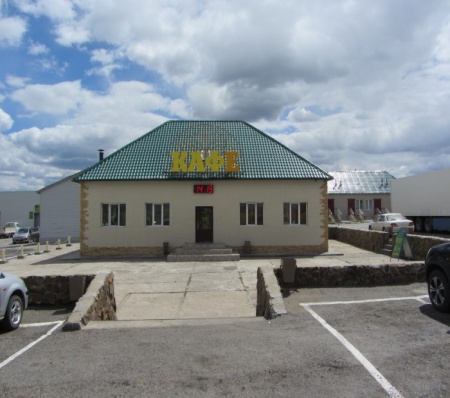 Промышленность
Объем отгруженных товаров собственного производства, выполненных работ и услуг собственными силами, млн. руб.
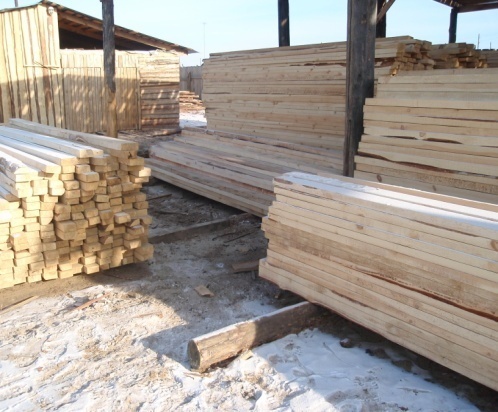 Объем произведенной продукции промышленного  производства на душу населения, тыс. руб.
Добыча полезных ископаемых
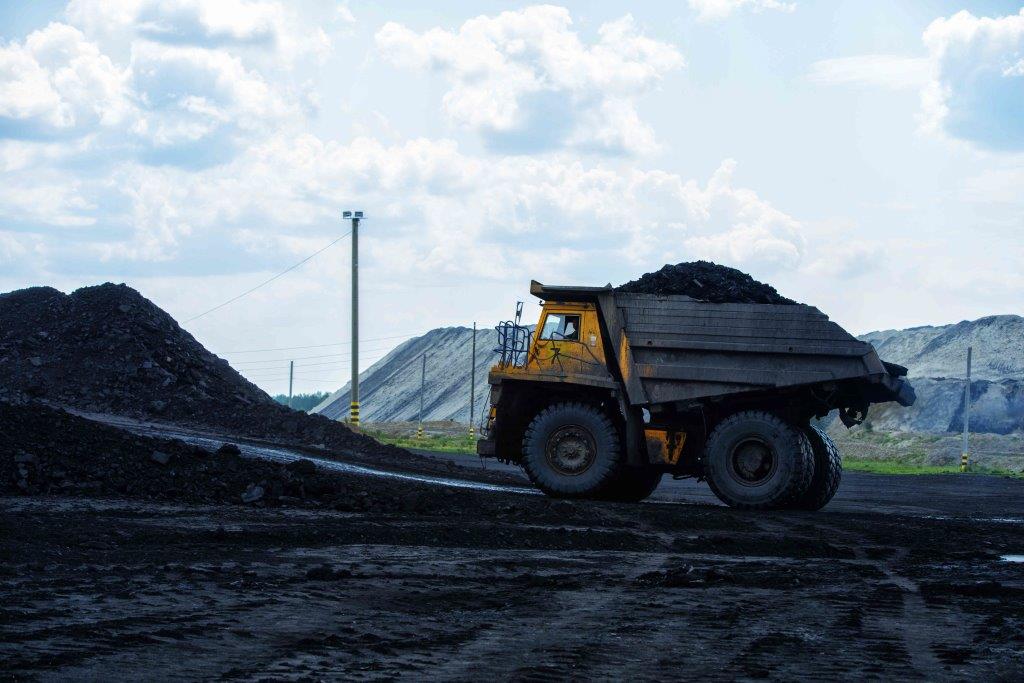 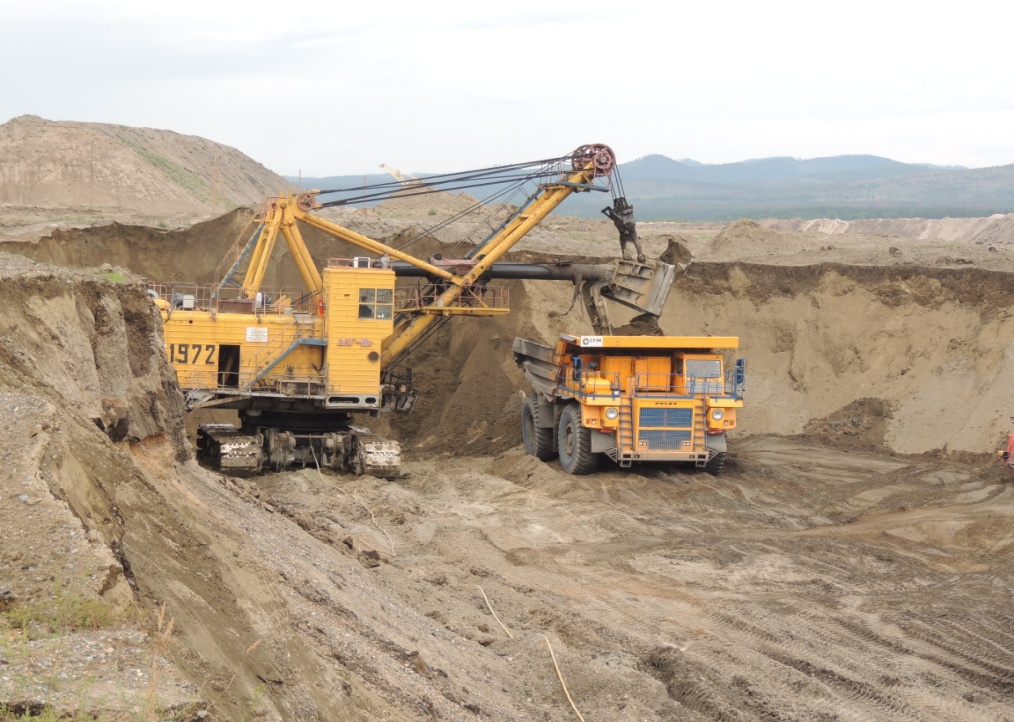 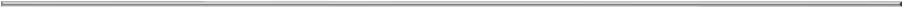 Обрабатывающие производства
Производство пищевых продуктов  осуществляют: 
ООО «Колос», ИП Панов, ИП Ковалёва, ИП Замберов, ИП Макеева.
Обработка древесины и производство изделий из дерева: ООО «Горизонт», ИП Патрин, ООО «Синта-Кедр», 
ООО «Универсал ЛТД», ООО «ИнвестСтрой», 
ИП Шолохова, ИП Хлуднев.
Издательская и полиграфическая деятельность – 
МУ Редакция газеты«Улётовские вести».
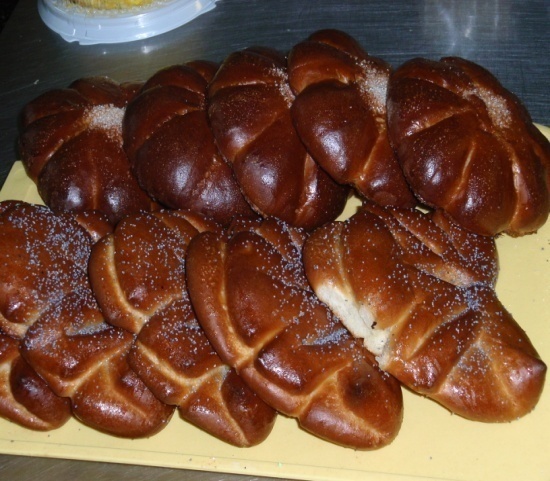 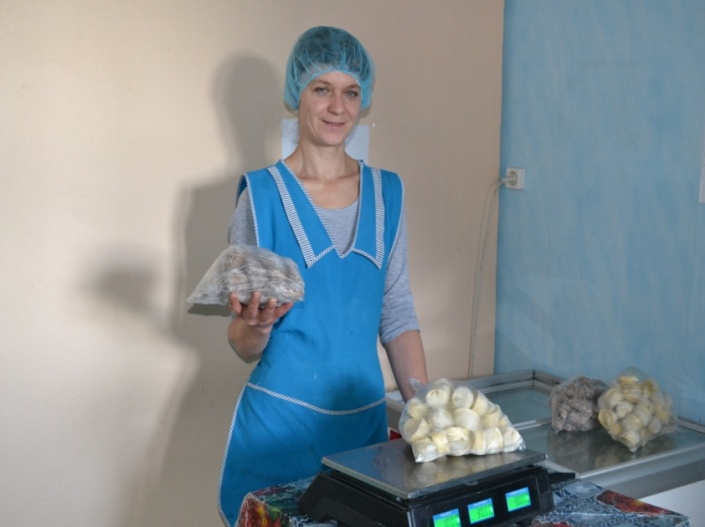 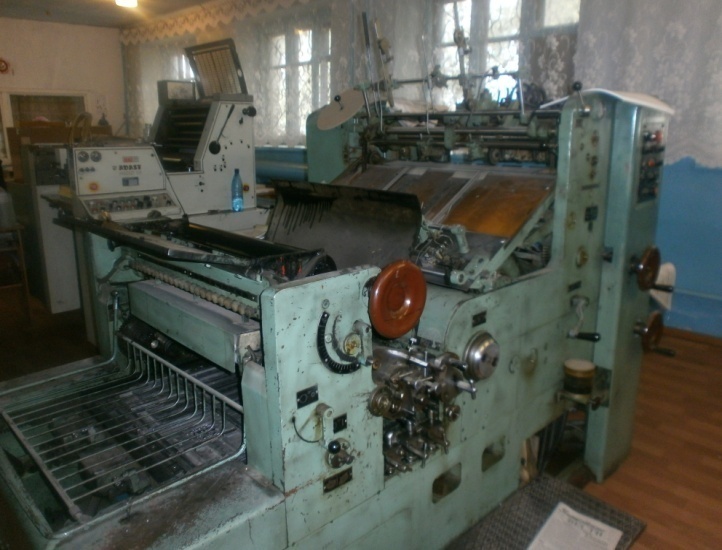 44
Системообразующие предприятия
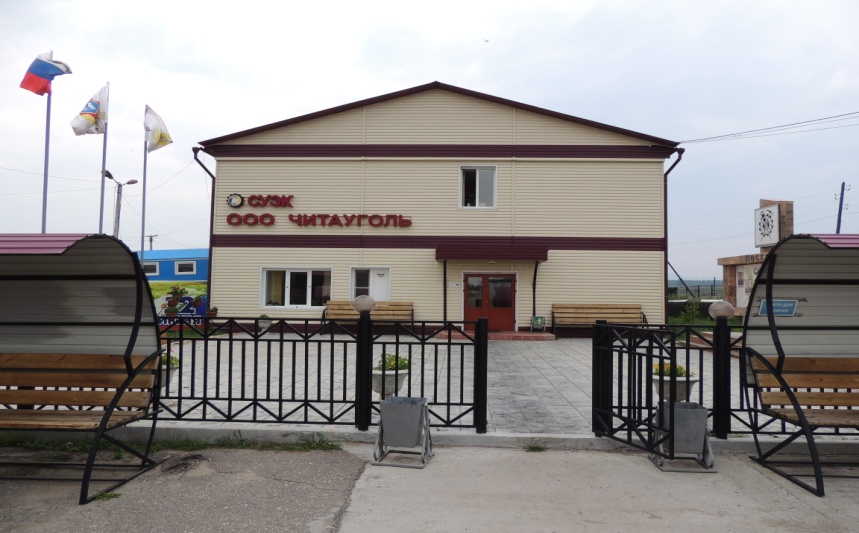 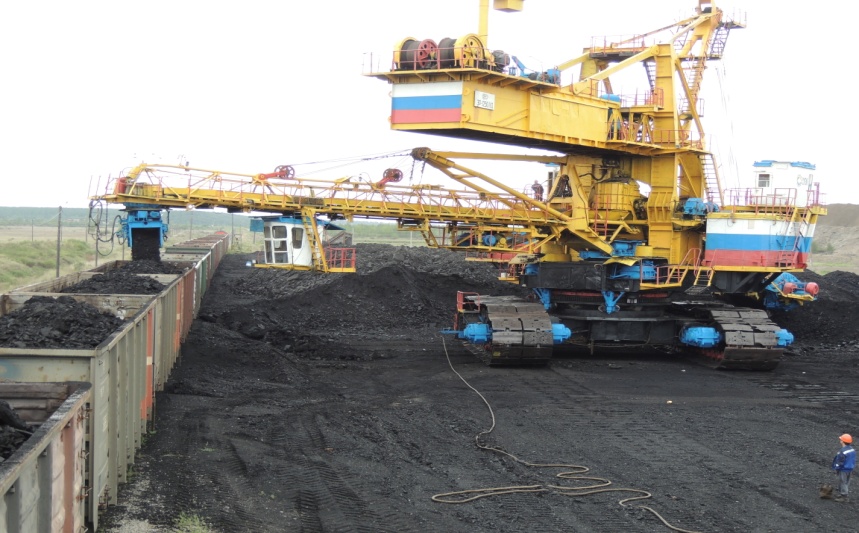 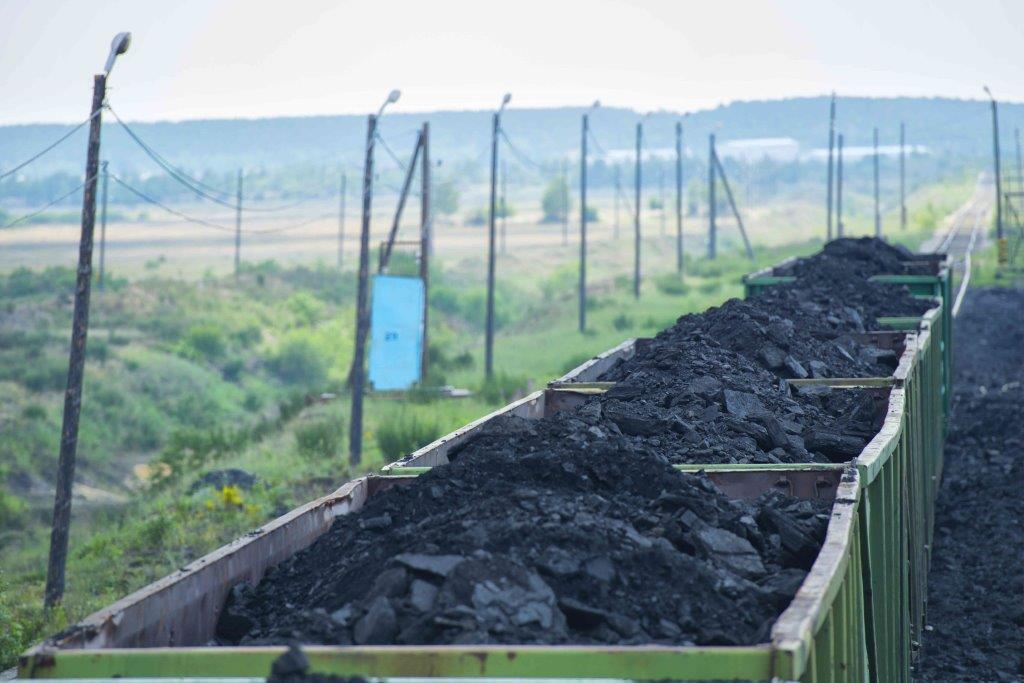 Сельское хозяйство
На территории района 3 сельскохозяйственных предприятия,   21 КФХ
                         Животноводство
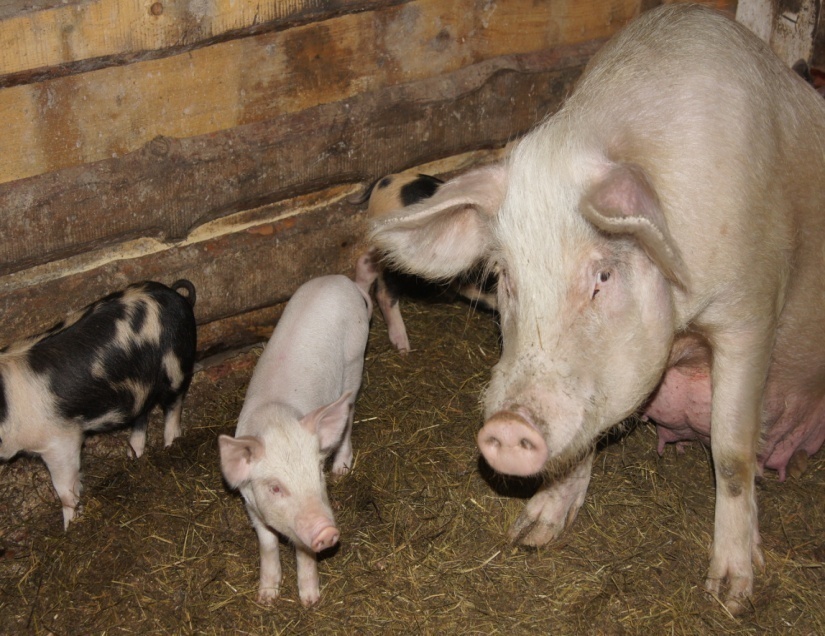 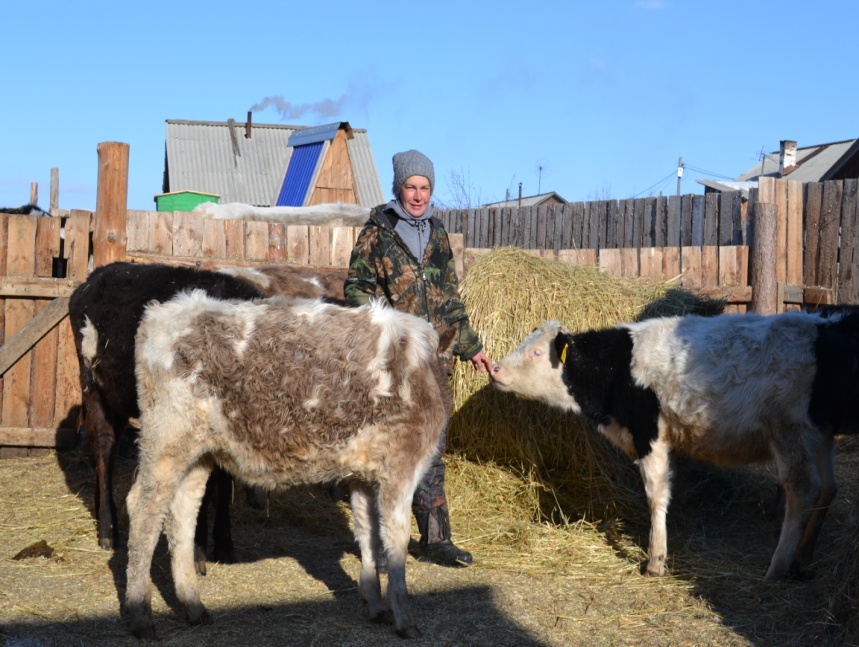 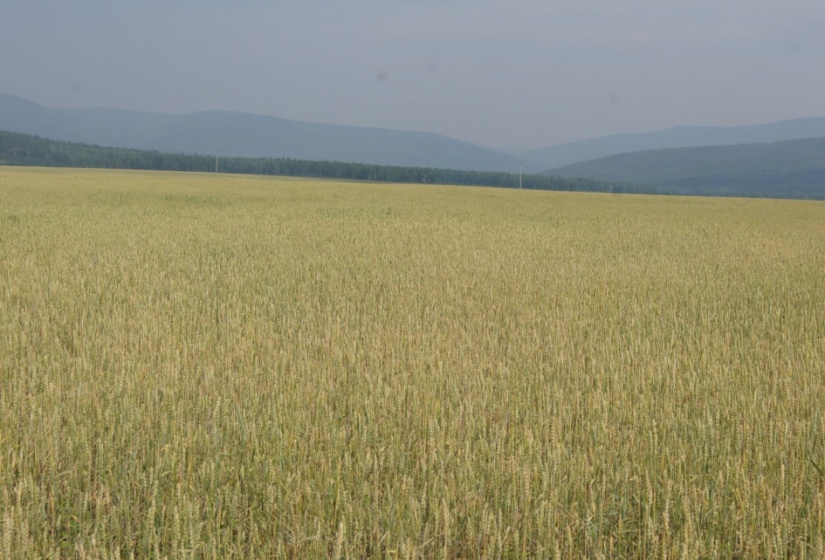 Сельское хозяйство
Растениеводство
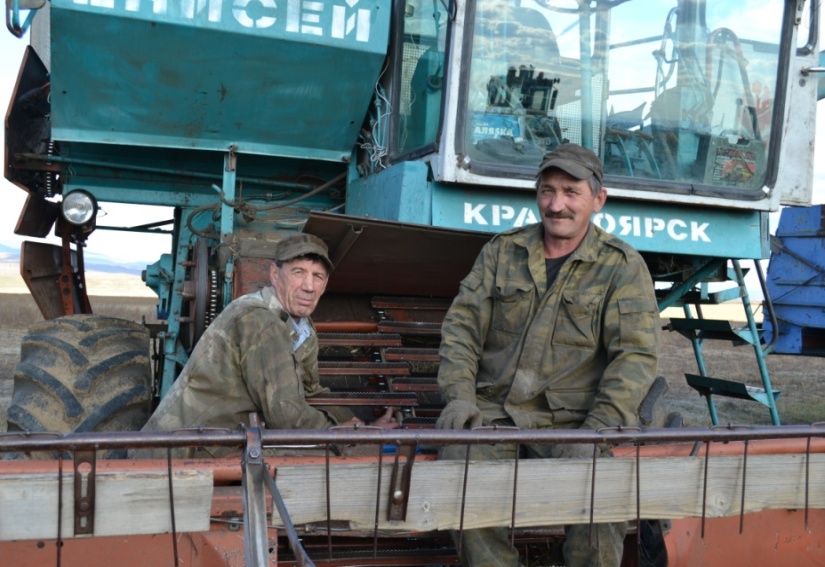 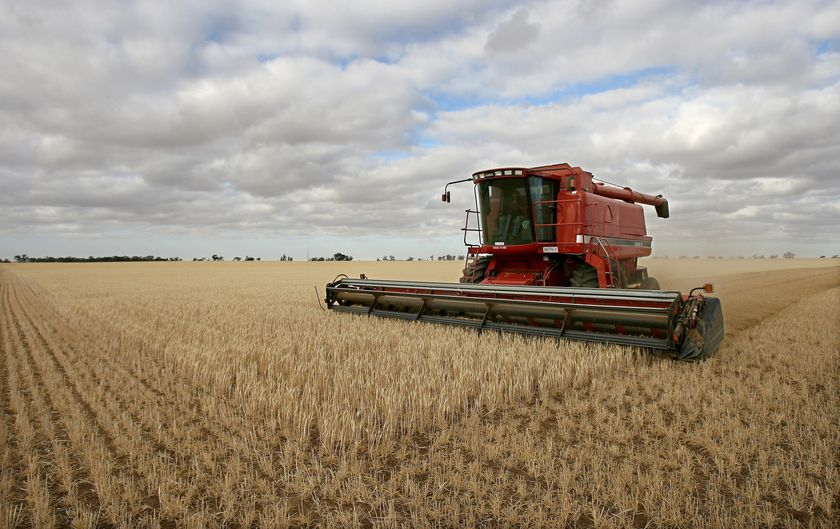 Инвестиционная деятельность
Объем инвестиций в основной капитал за счет всех источников финансирования на душу населения, тыс. руб.
Инвестиционный проект «Строительство семейной животноводческой фермы по разведению коров молочных пород на 100 голов»
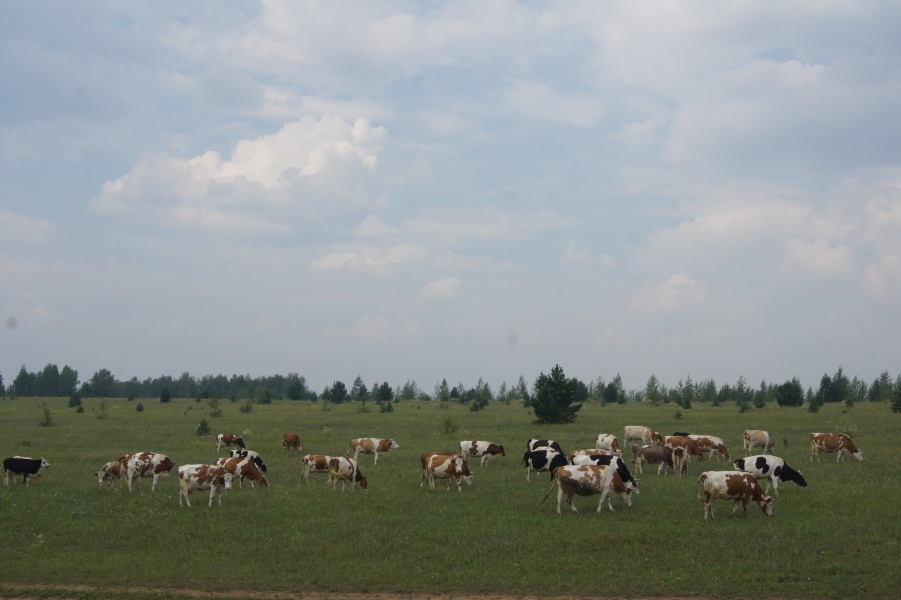 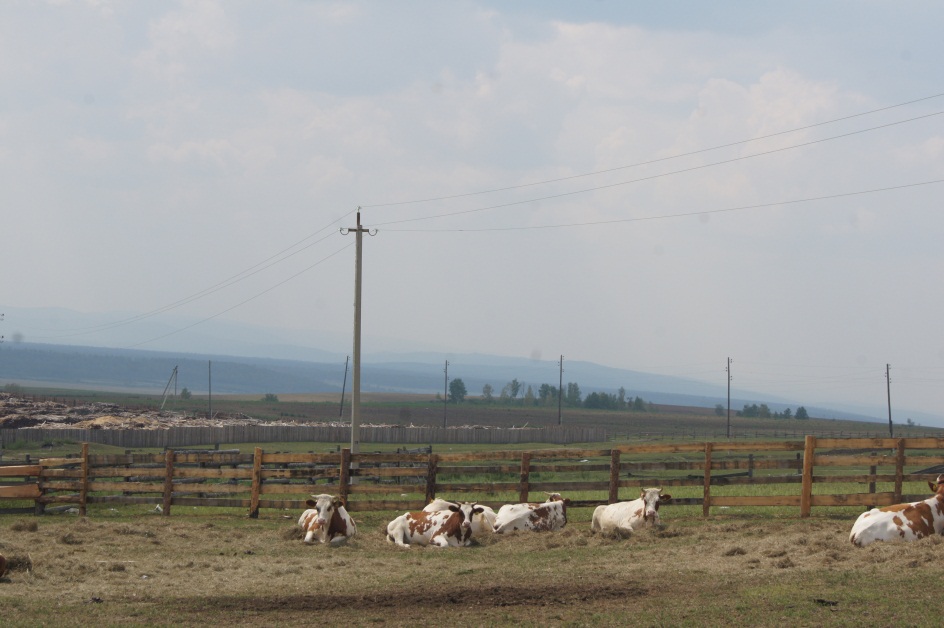 Инициатор проекта – КФХ Захарова
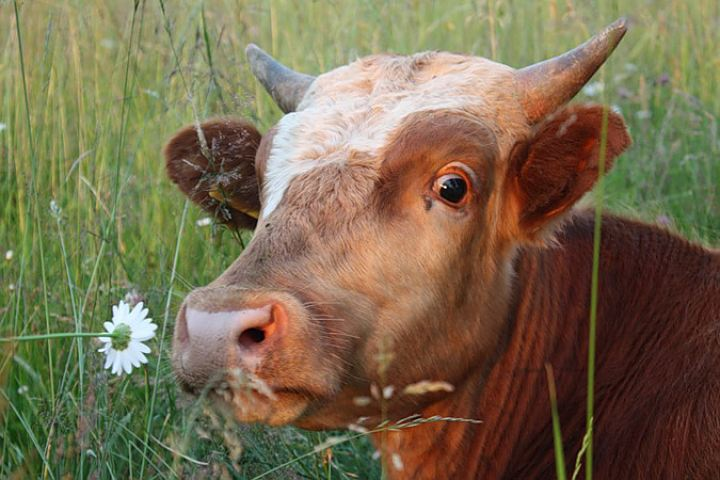 Инвестиционный проект «Строительство семейной животноводческой фермы по разведению коров молочных пород на 100 голов»
Инвестиционный проект
«Производство и хранение картофеля»
Инициатор  ООО «Картофель Забайкалья»
Инвестиционный проект «Производство и хранение картофеля»
Взаимодействие с ОМС
Проводятся  заседания Консультативного Совета глав сельских, городского поселений и главы муниципального района «Улётовский район»,
Дни Совета и Администрации (сходы граждан) в населенных пунктах.
Продолжается работа по созданию территориальных общественных самоуправлений (ТОС).
ТОСы
В районе зарегистрированы и работают 
6 ТОСов
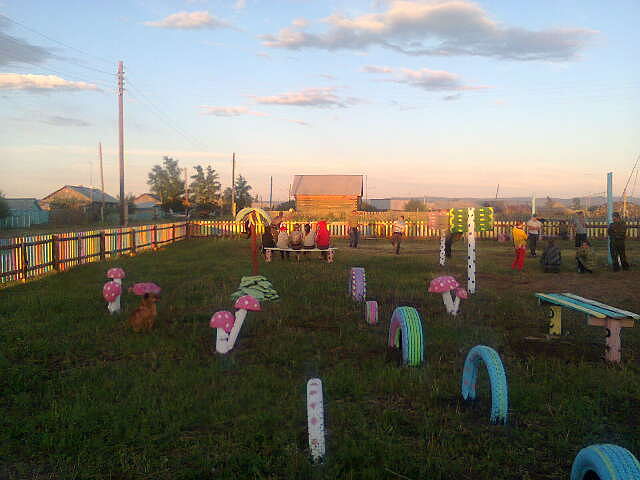 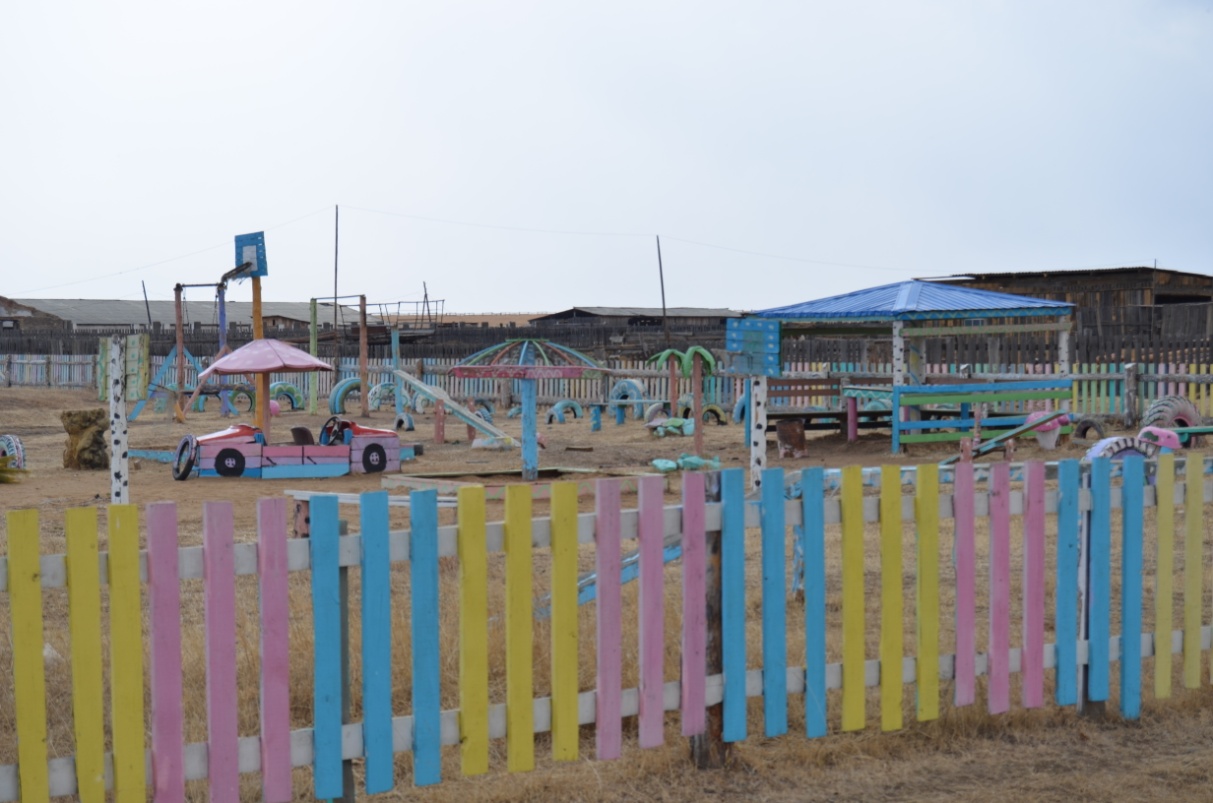 Информация о свободных  производственных площадях на территории  муниципального района «Улётовский район»
Информация о свободных  земельных участках на территории  муниципального района «Улётовский район»
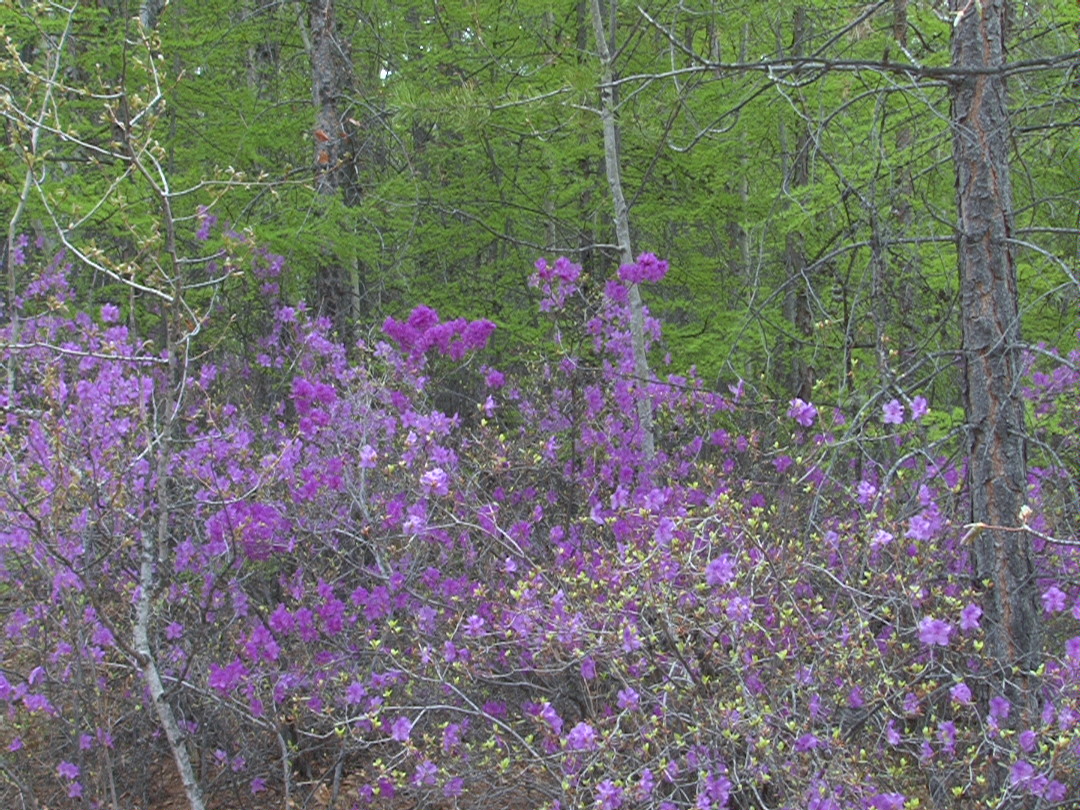 Администрация муниципального района «Улётовский район» Забайкальского краяАдрес: 674050, Забайкальский край,Улётовский район, с. Улёты, ул. Кирова, 68 «а», e-mail:raiadmin@rambler.ru Синкевич Александр Иннокентьевич — Глава муниципального района, руководитель администрации муниципального района «Улётовский район»телефон: 8-30(238)-5-32-93 Подойницын Станислав Сергеевич — Первый заместитель руководителя администрации муниципального района «Улётовский район» по экономическому развитию
телефон: 8-30-(238)-5-32-92
Пузырев Владимир Николаевич — Заместитель руководителя администрации муниципального района «Улётовский район» по социальным вопросамтелефон: 8-30(238)-5-33-35
Рычкова Ольга Романовна  — Управляющая Деламителефон: 8-30(238)-5-37-87
Негодяева Светлана Николаевна – Начальник отдела имущественных, земельных отношений и экономики администрации муниципального района 
«Улётовский район» 
  телефон: 8-30-(238)-5-41-18 Приемная администрации:
Михайлова Танзиля Фатиховна— секретарь         телефон/факс 8-30(238)-5-32-44